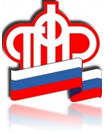 П А М Я Т К А 
По подаче заявления о назначении 
ГОСУДАРСТВЕННОЙ ПЕНСИИ ПО ИНВАЛИДНОСТИ 
на сайте Пенсионного фонда России WWW.PFRF.RU
1
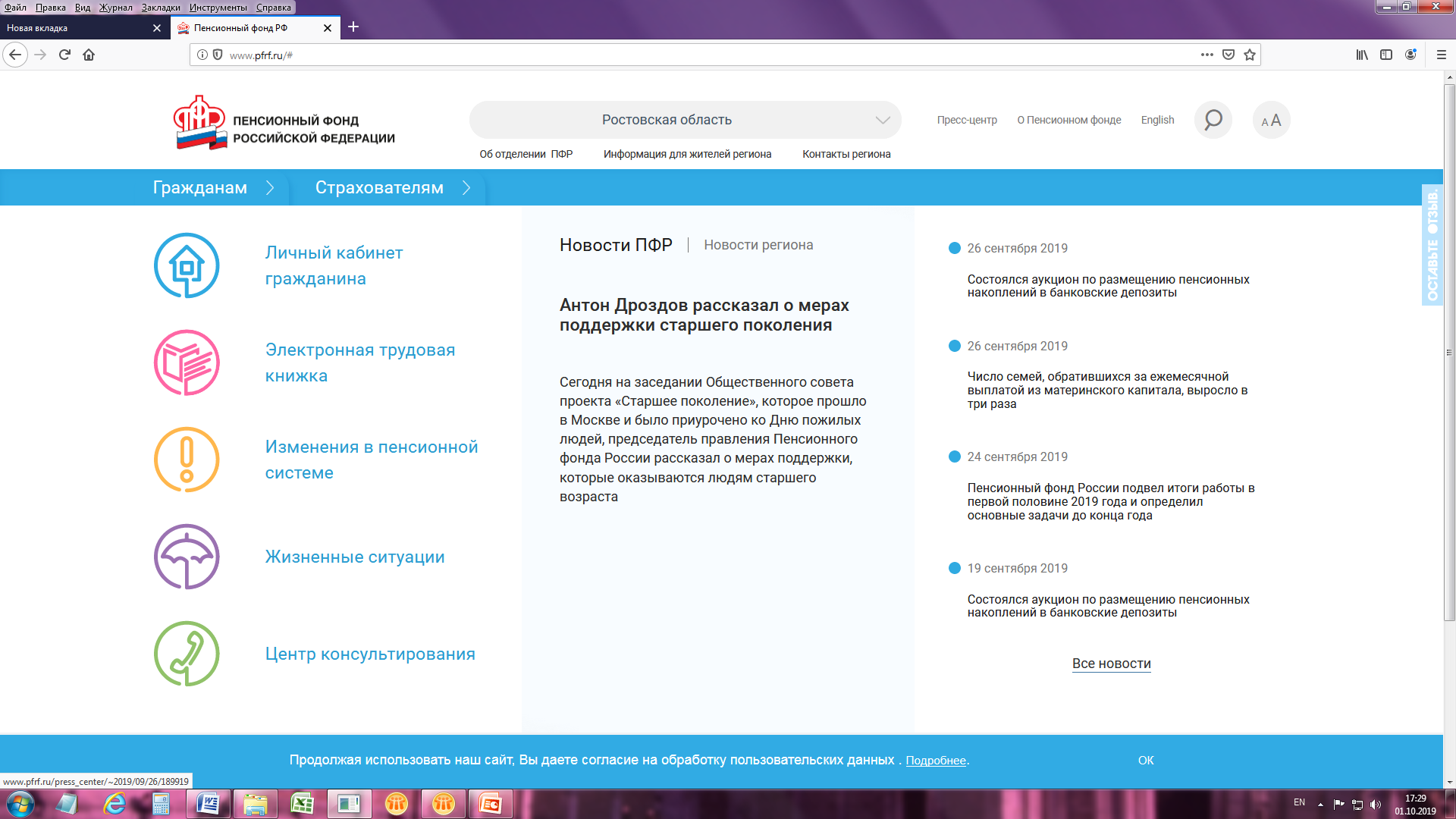 После входа на сайт ПФР нажмите на вкладку «Личный кабинет гражданина»
2
Нажмите кнопку «Вход» и введите свой логин и пароль
 от Портала госуслуг  www.gosuslugi.ru
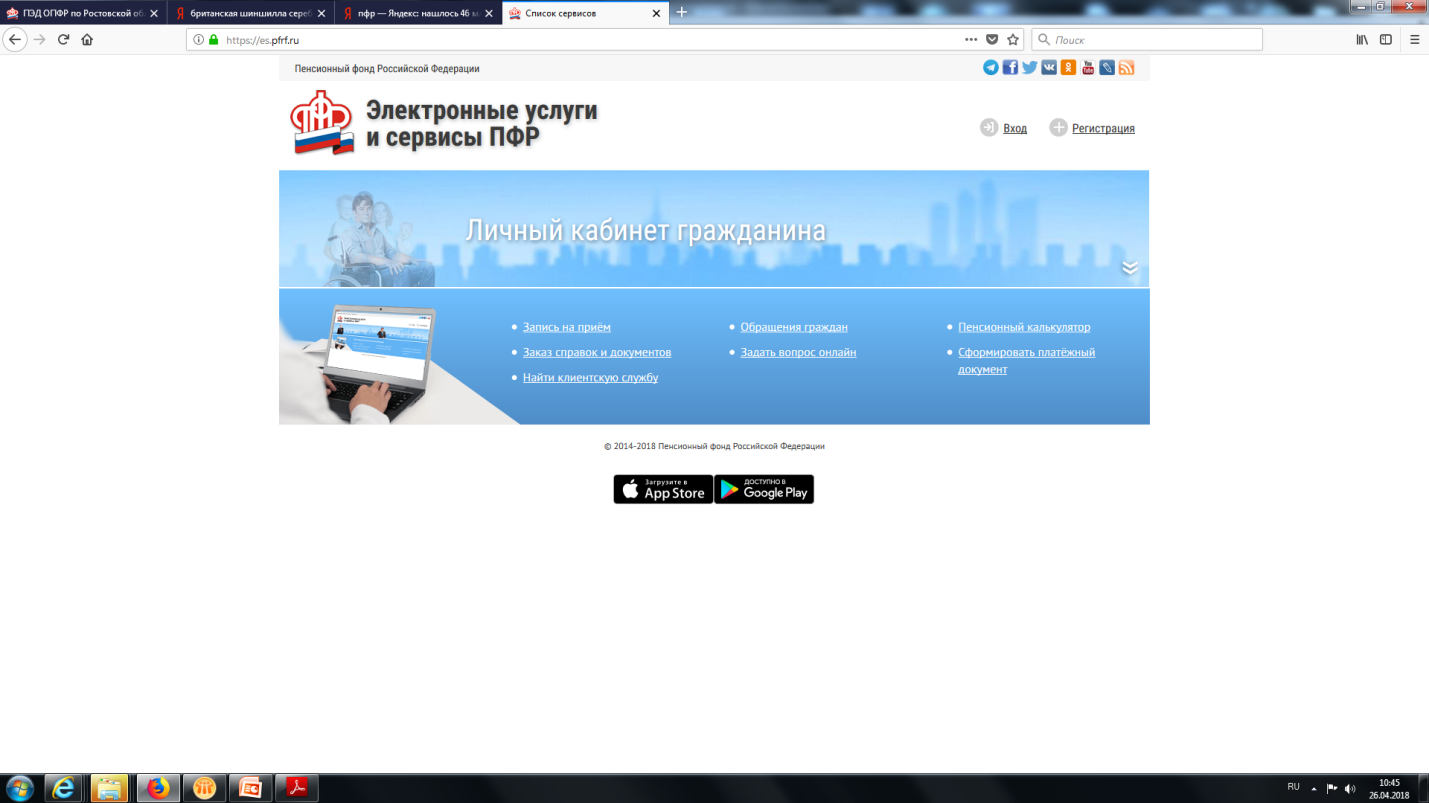 Вход
Ваш ЛОГИН:
Ваш ПАРОЛЬ:
3
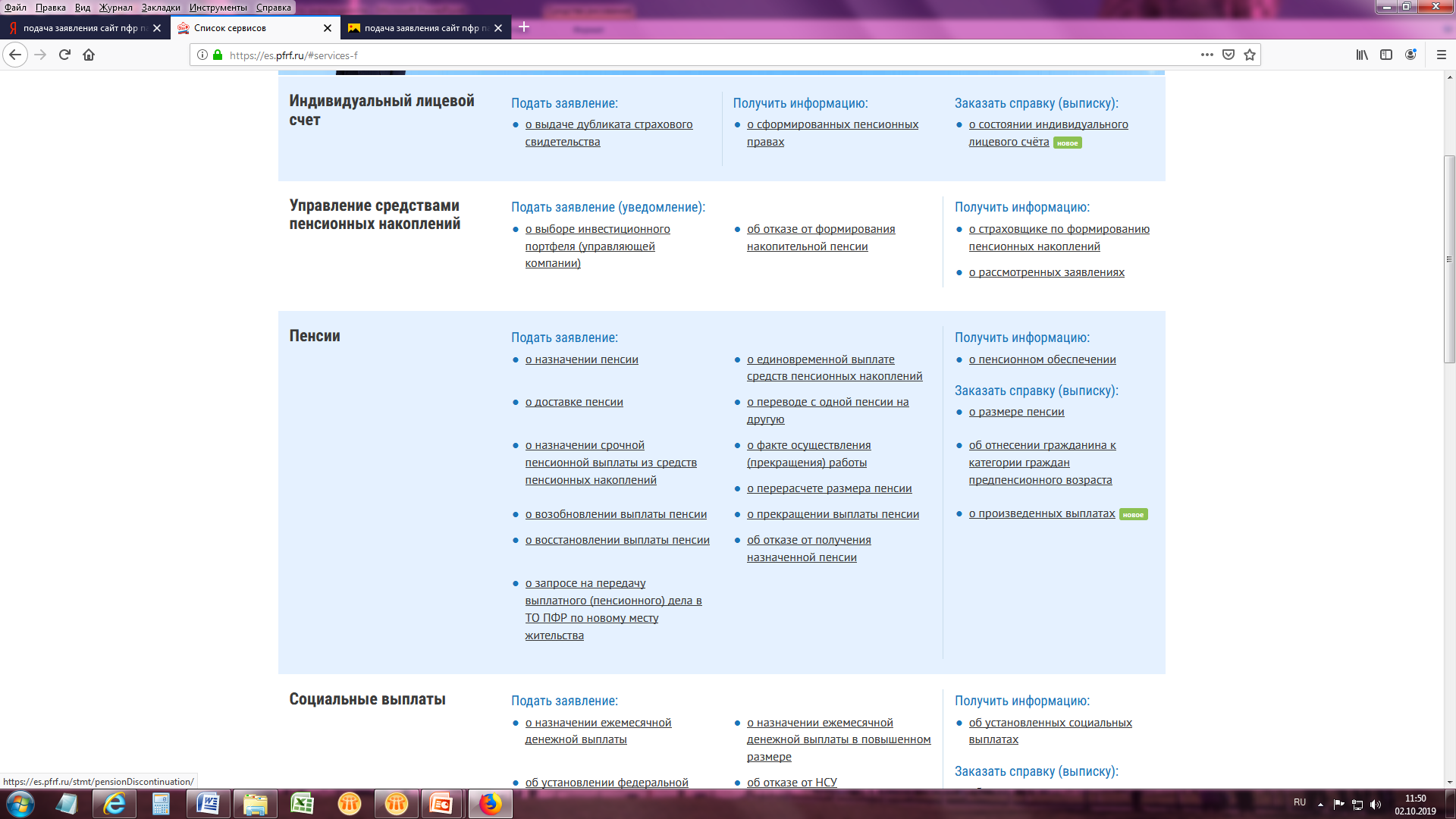 В группе «Пенсии» нажмите 
«о назначении пенсии»
При заполнении заявления поставьте отметку «государственная пенсия по инвалидности» если Вы относитесь  категории:
4
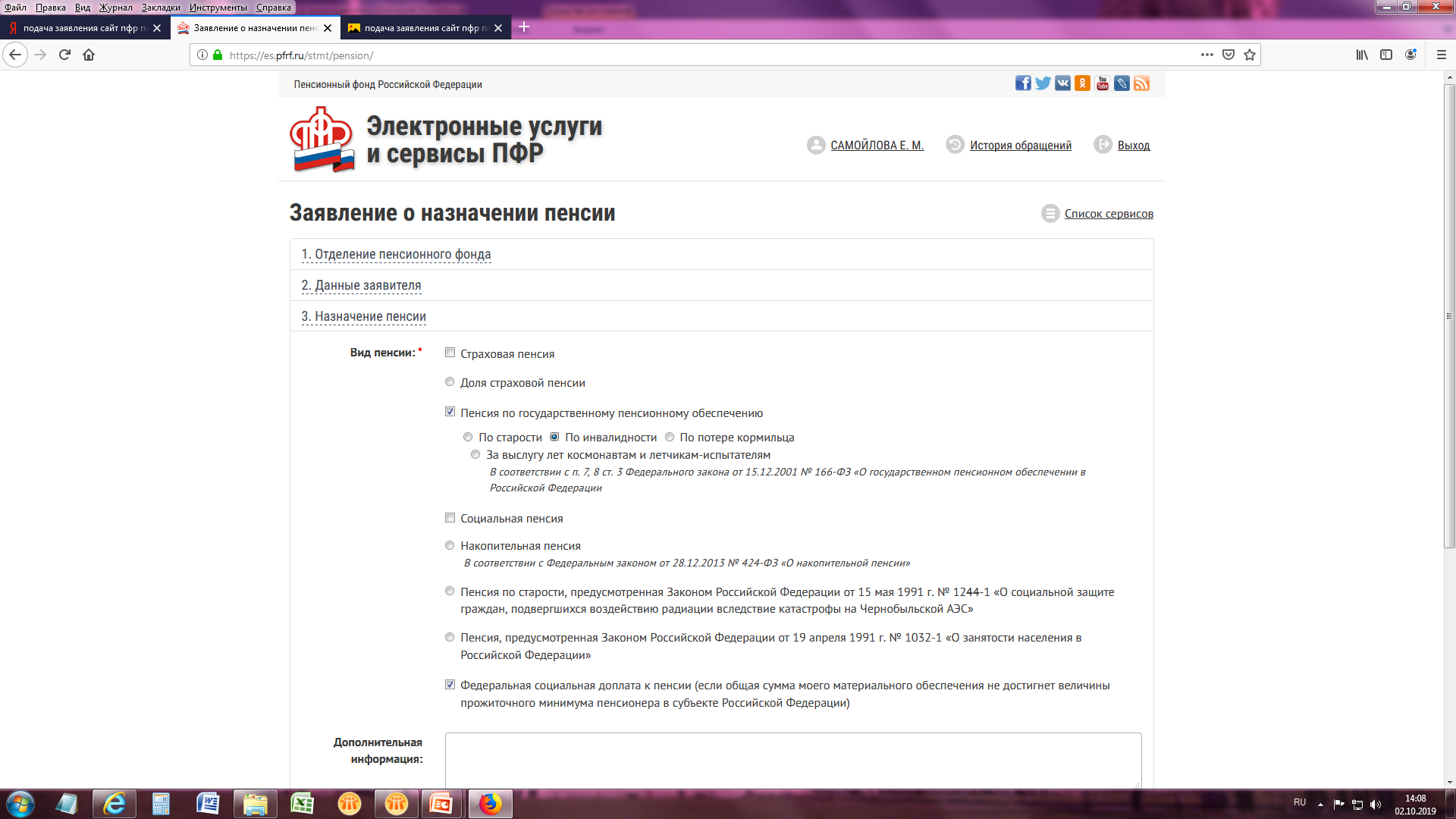 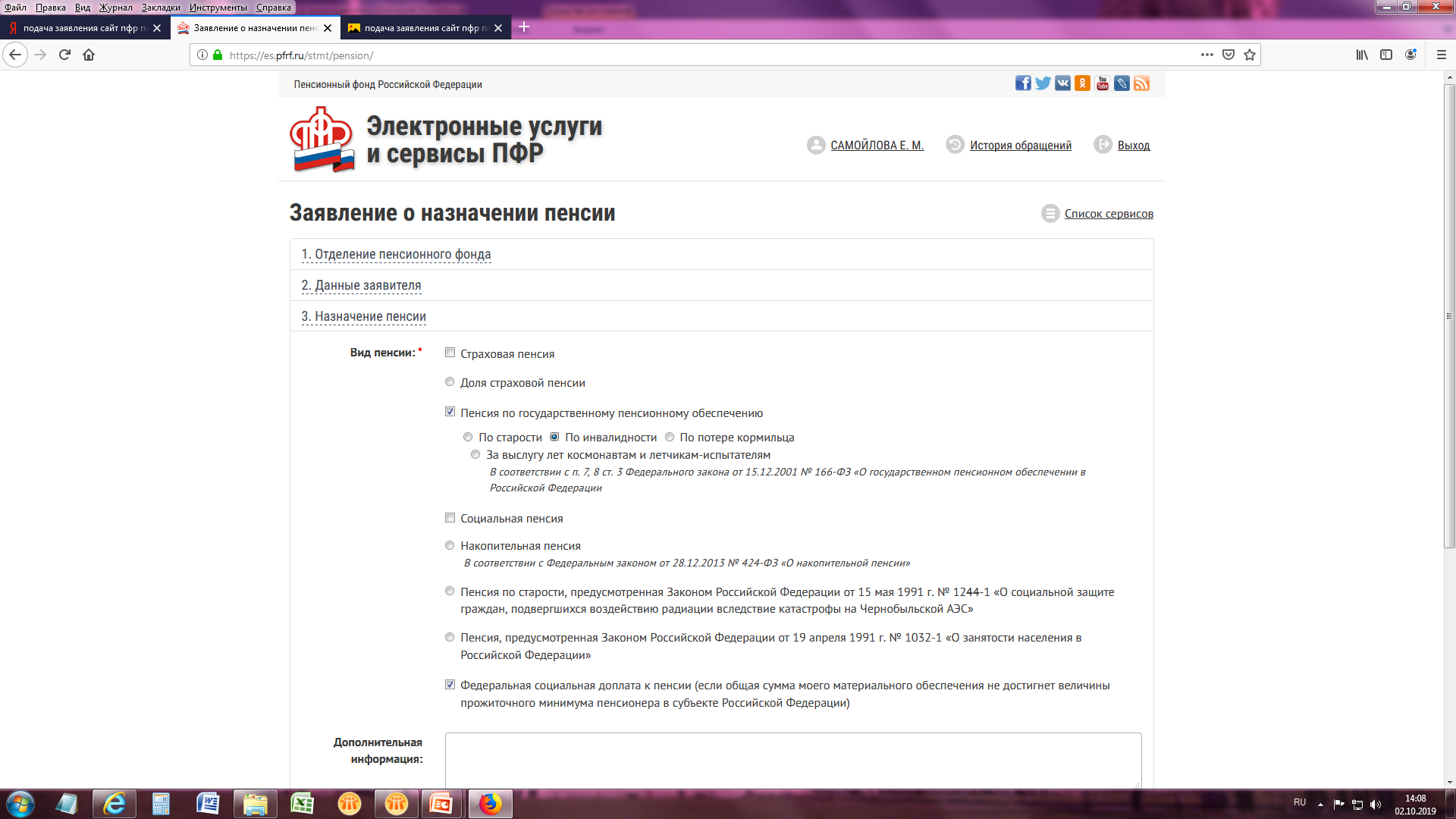 военнослужащие;
участники ВОВ;
граждане, награжденные знаком «Жителю блокадного Ленинграда»;
граждане, пострадавшие в результате радиационных или техногенных катастроф;
граждане из числа космонавтов
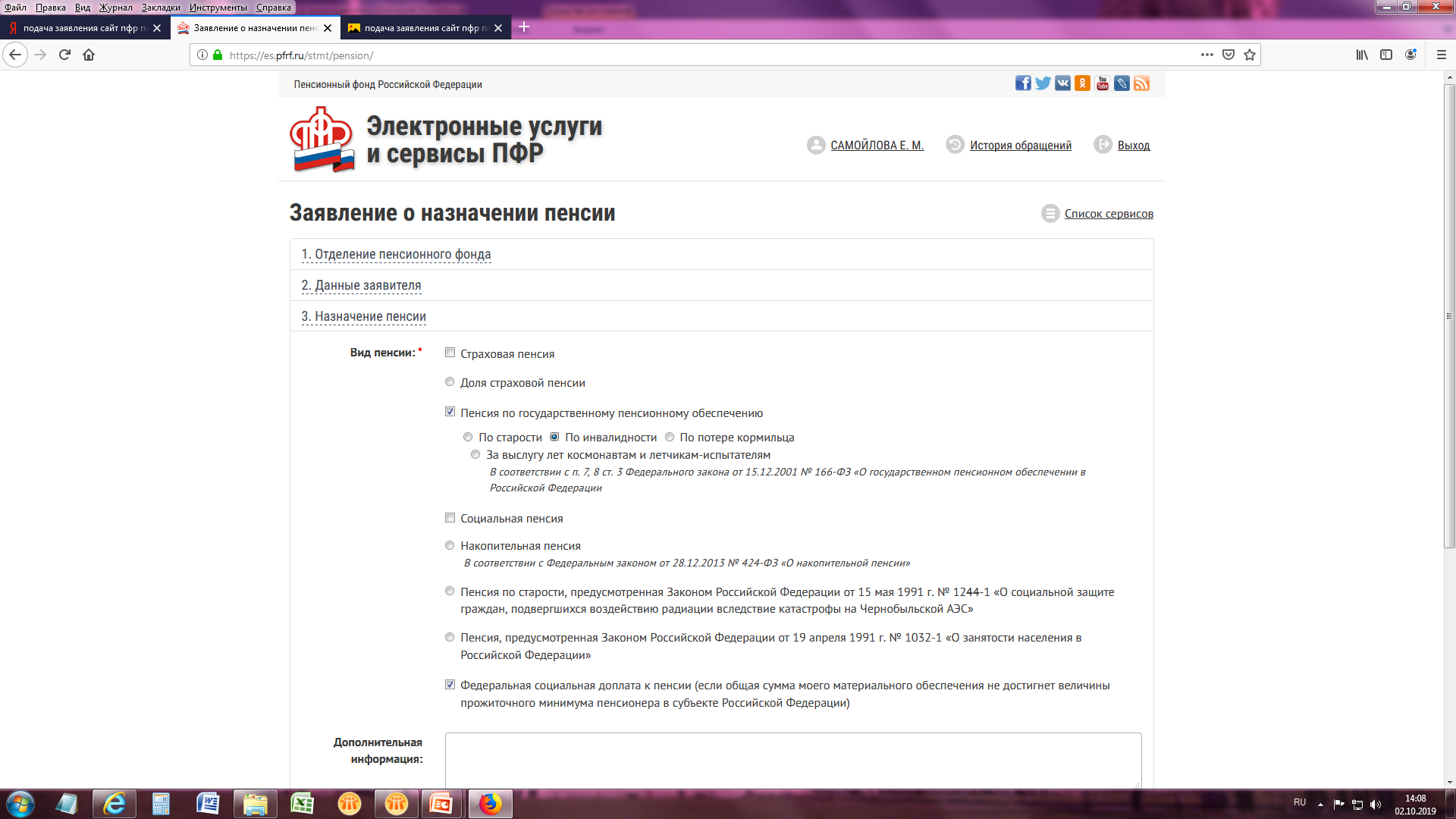 5
После подачи заявления о назначении пенсии также следует направить заявление «о доставке пенсии», указав способ доставки
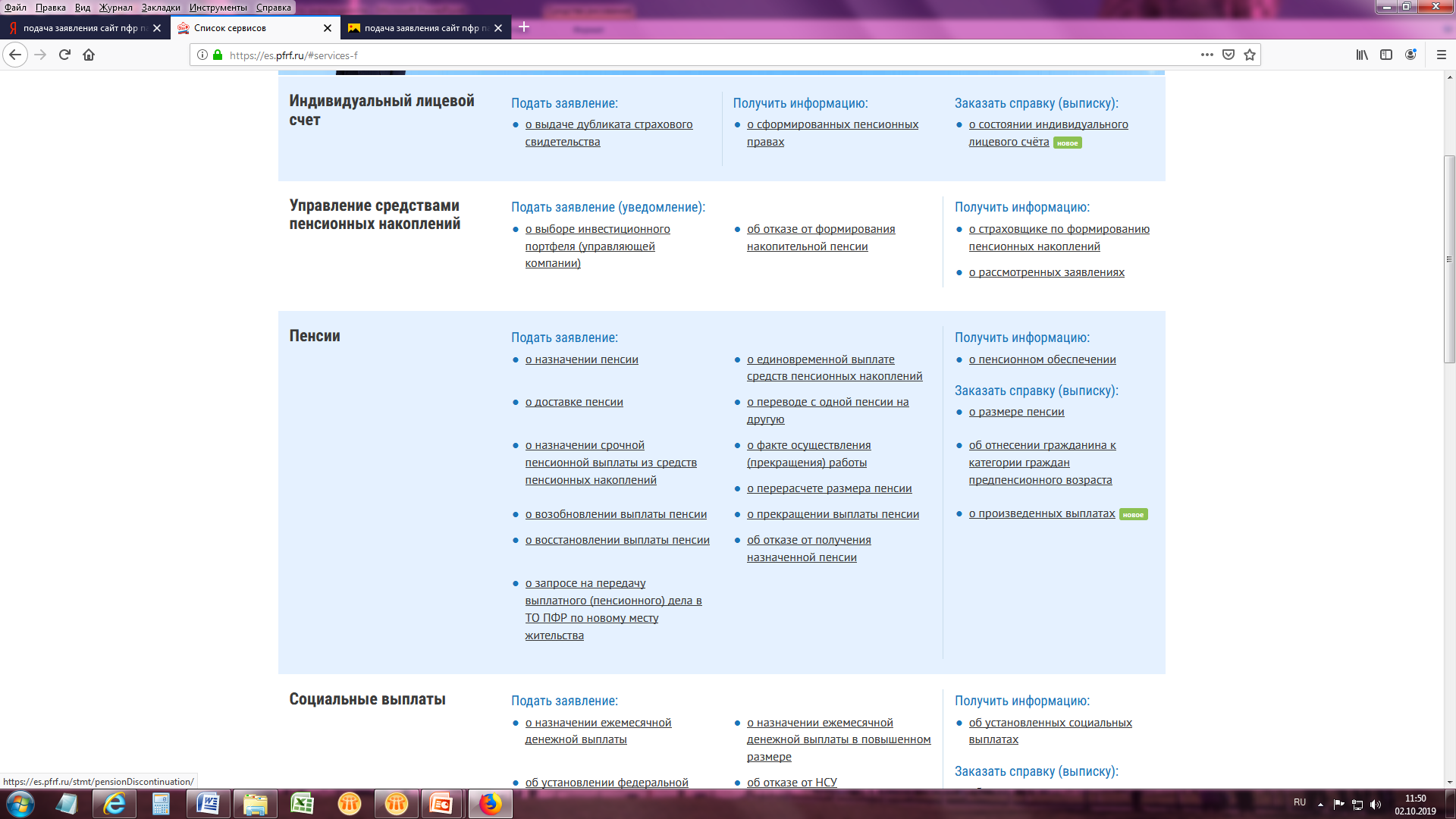 1
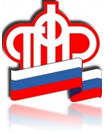 П А М Я Т К А 
По подаче заявления о назначении 
СОЦИАЛЬНОЙ ПЕНСИИ ПО ИНВАЛИДНОСТИ 
на сайте Пенсионного фонда России WWW.PFRF.RU
1
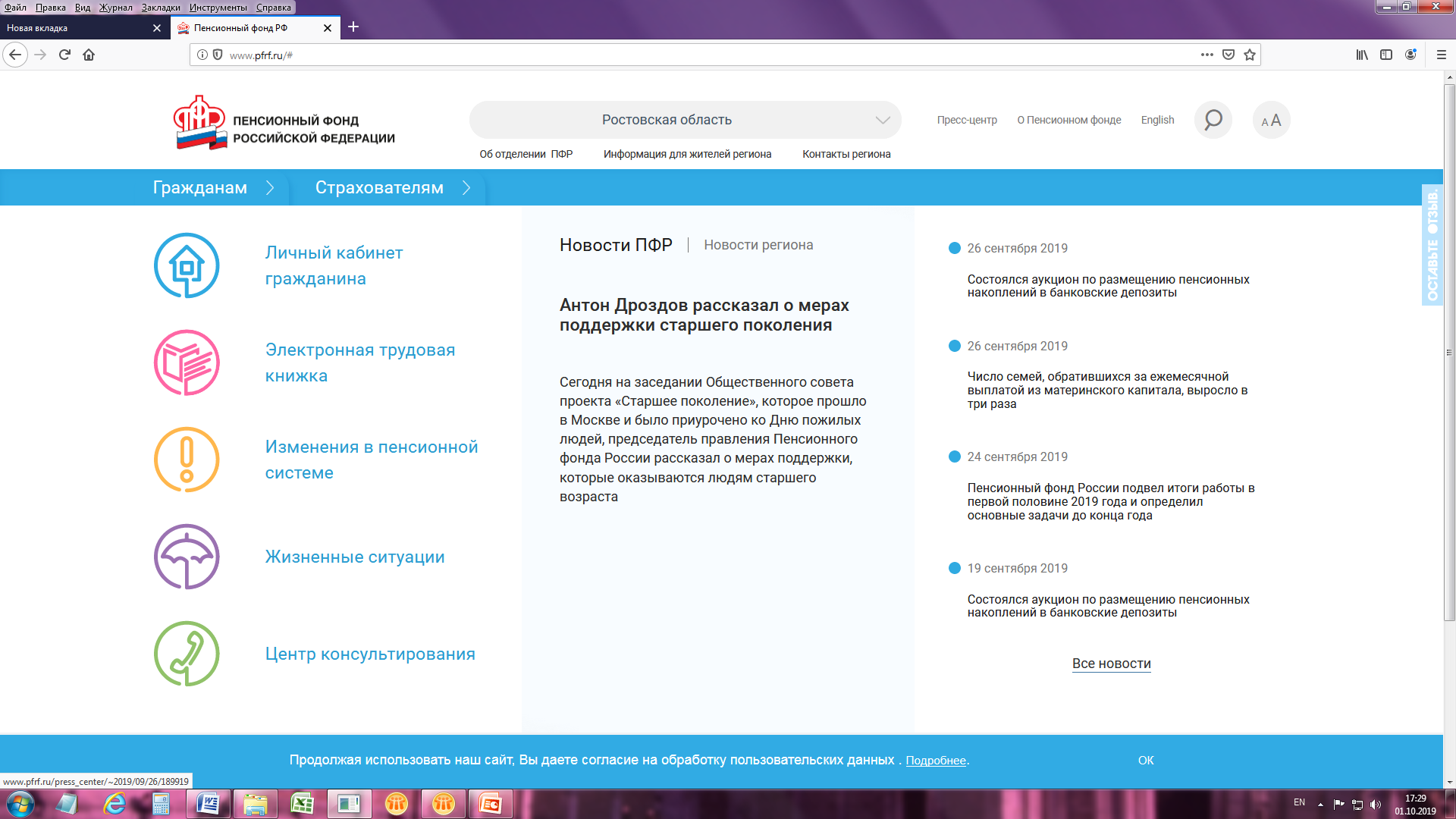 После входа на сайт ПФР нажмите на вкладку «Личный кабинет гражданина»
2
Нажмите кнопку «Вход» и введите свой логин и пароль
 от Портала госуслуг  www.gosuslugi.ru
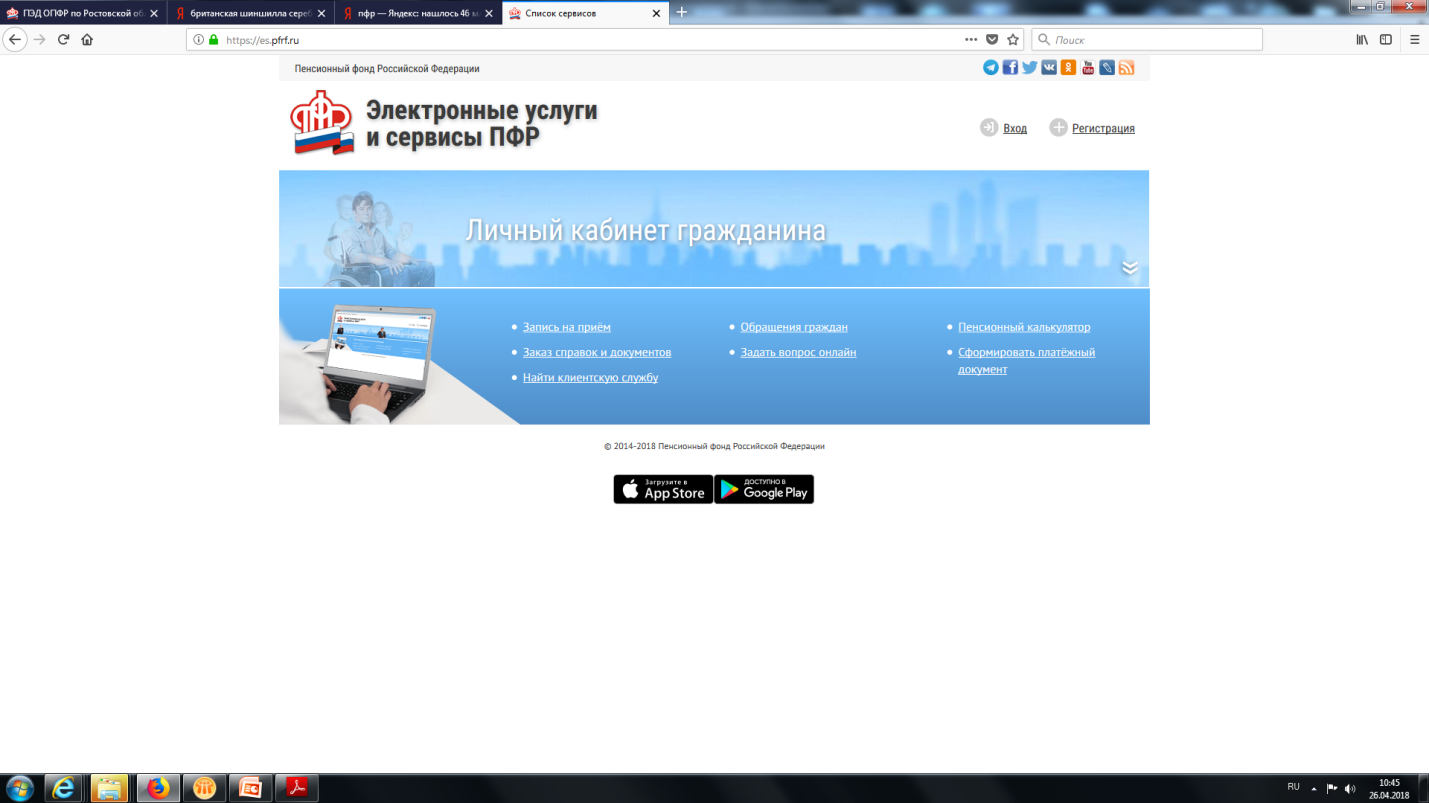 Вход
Ваш ЛОГИН:
Ваш ПАРОЛЬ:
3
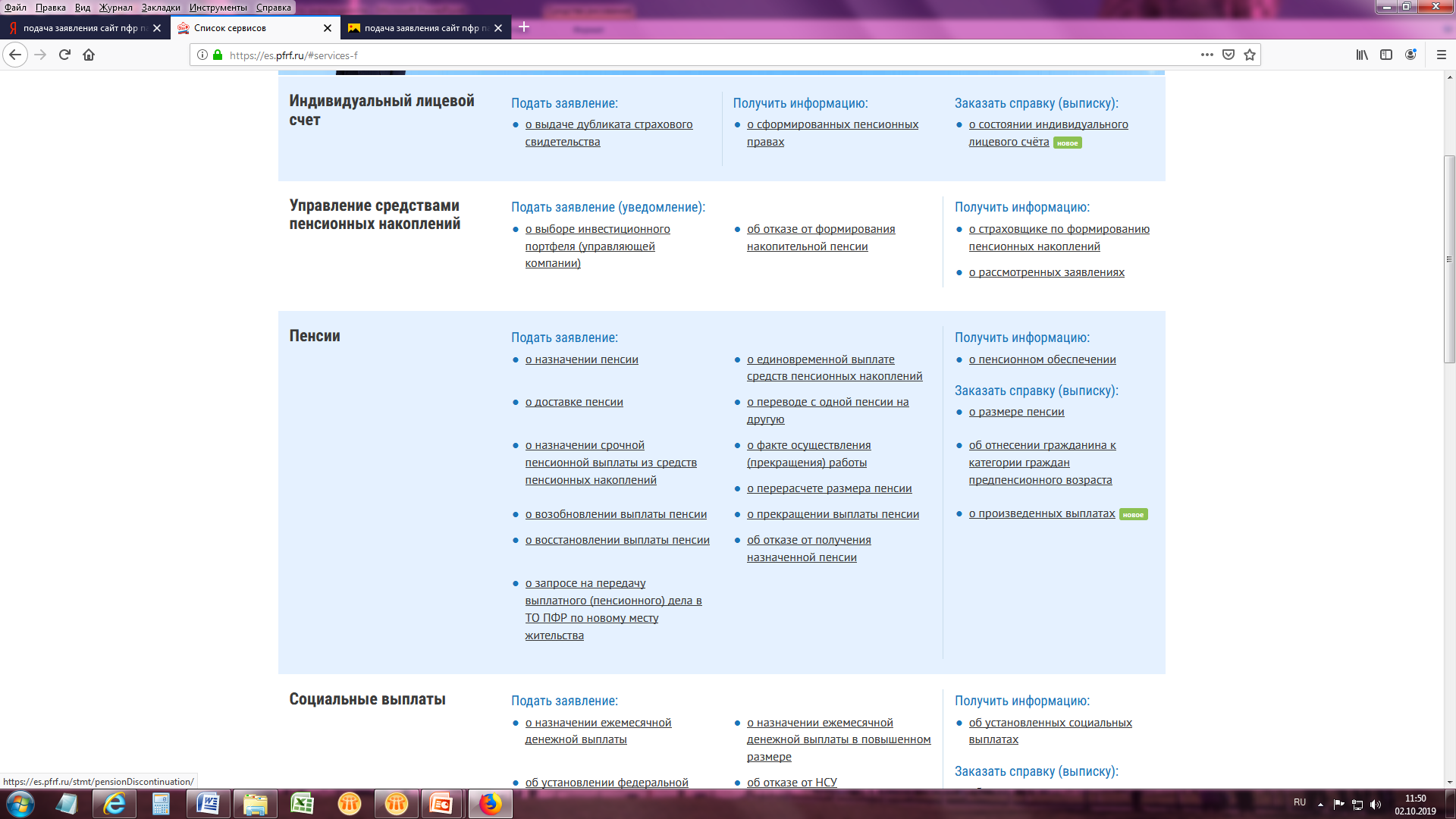 В группе «Пенсии» нажмите 
«о назначении пенсии»
При заполнении заявления поставьте отметку «социальная пенсия по инвалидности» если Вы относитесь  категории:
инвалид I, II или III группы;
 инвалид с детства;  
ребенок-инвалид
4
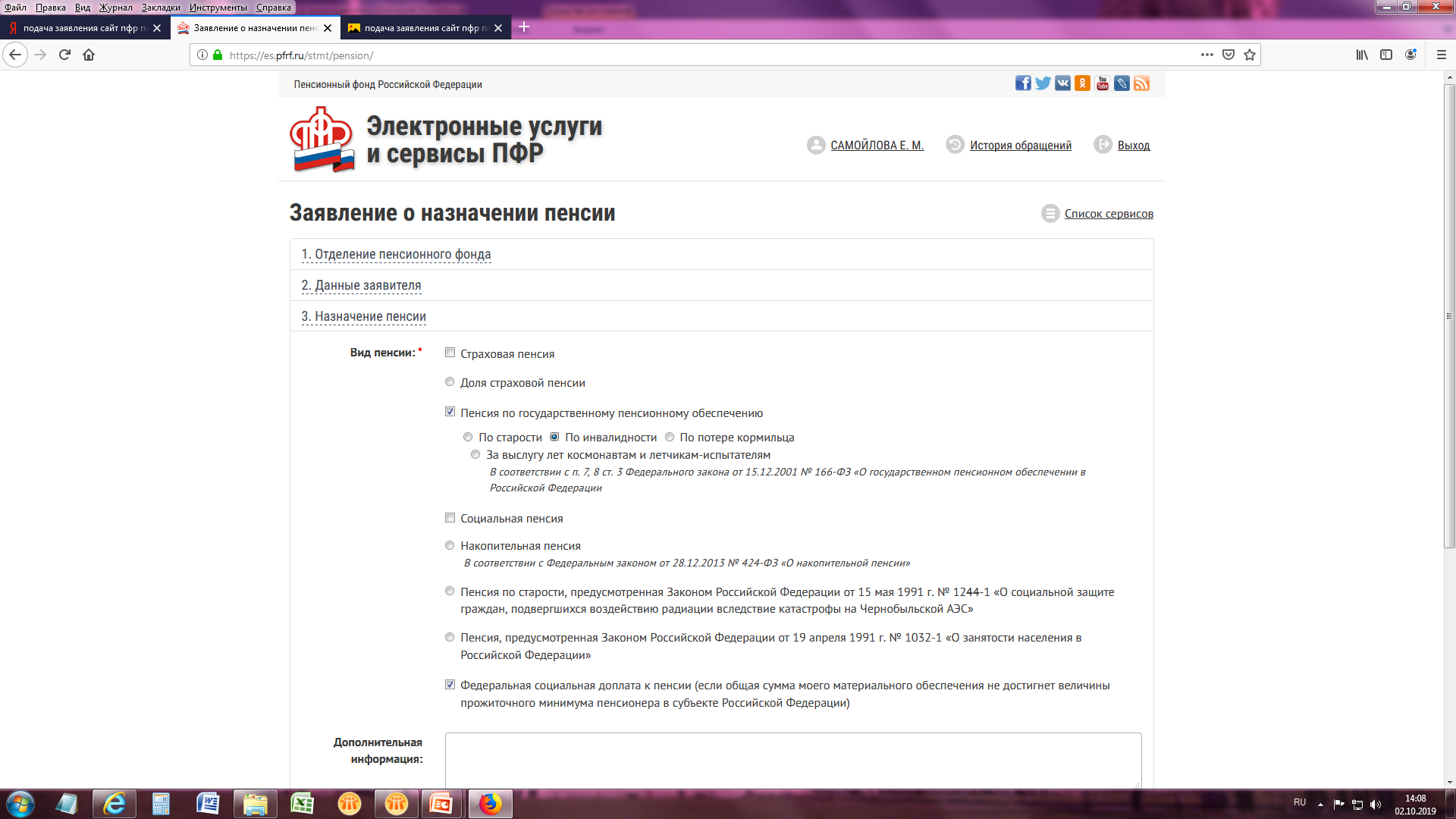 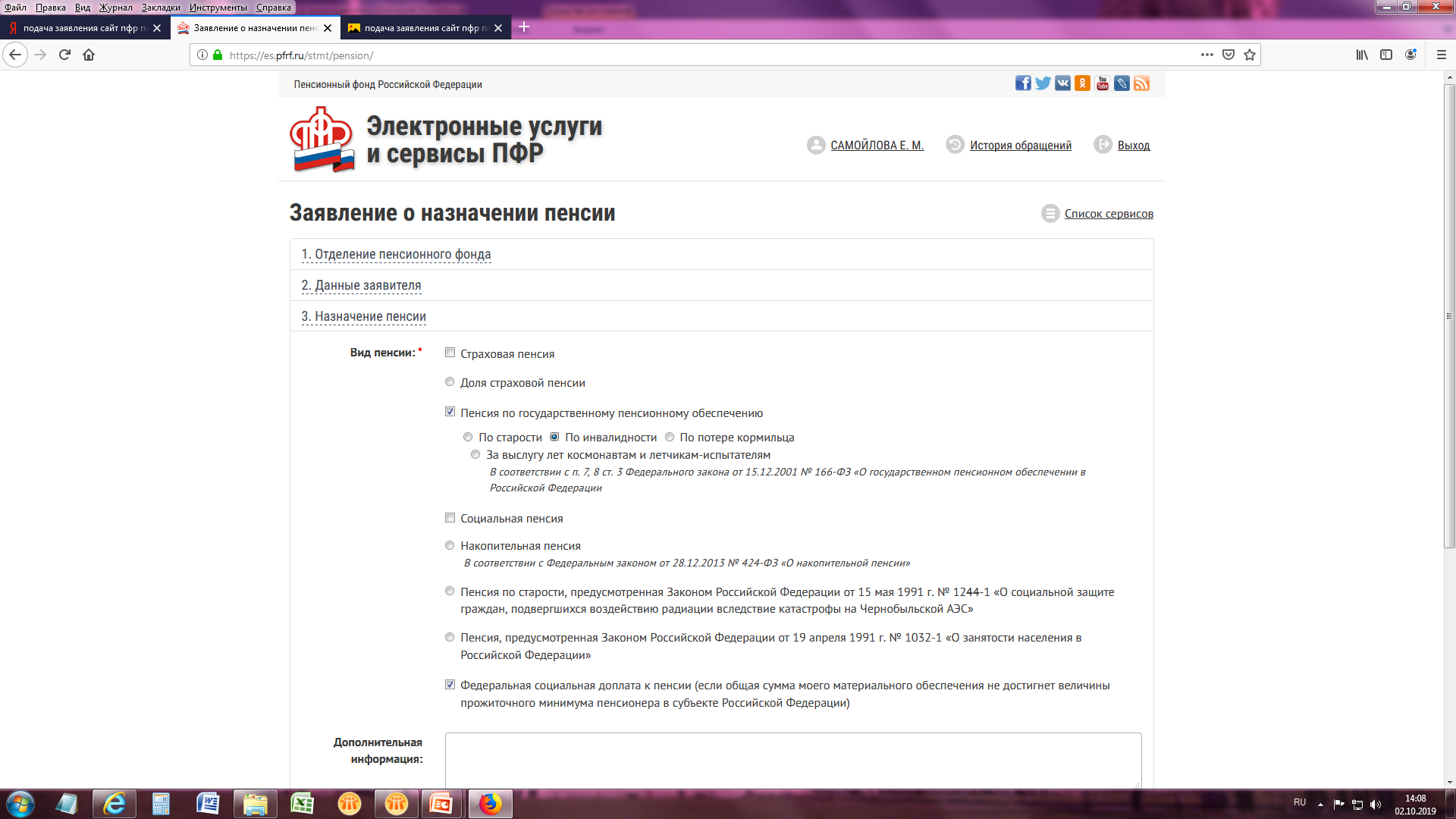 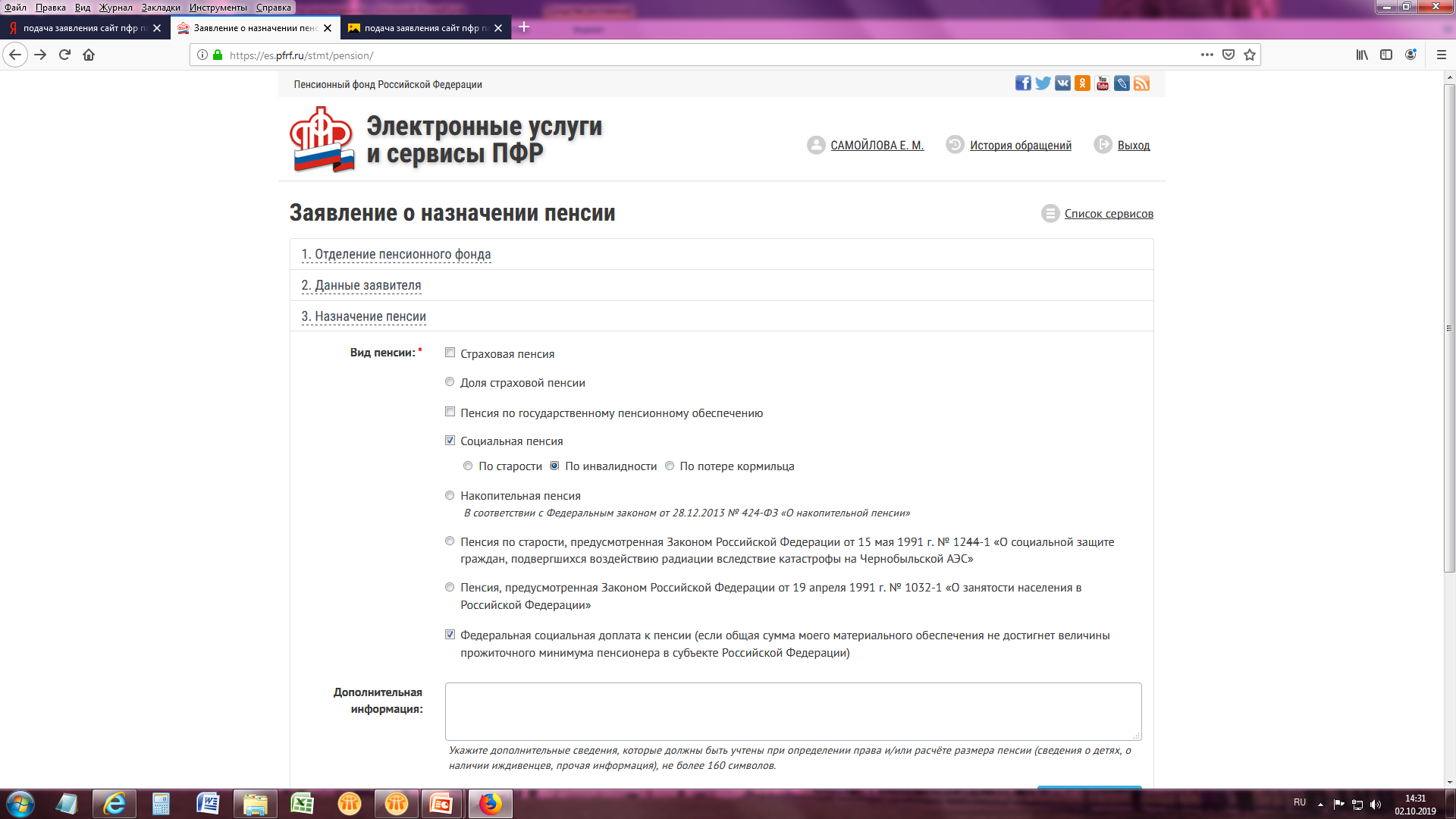 После подачи заявления о назначении пенсии также следует направить заявление «о доставке пенсии», указав способ доставки
5
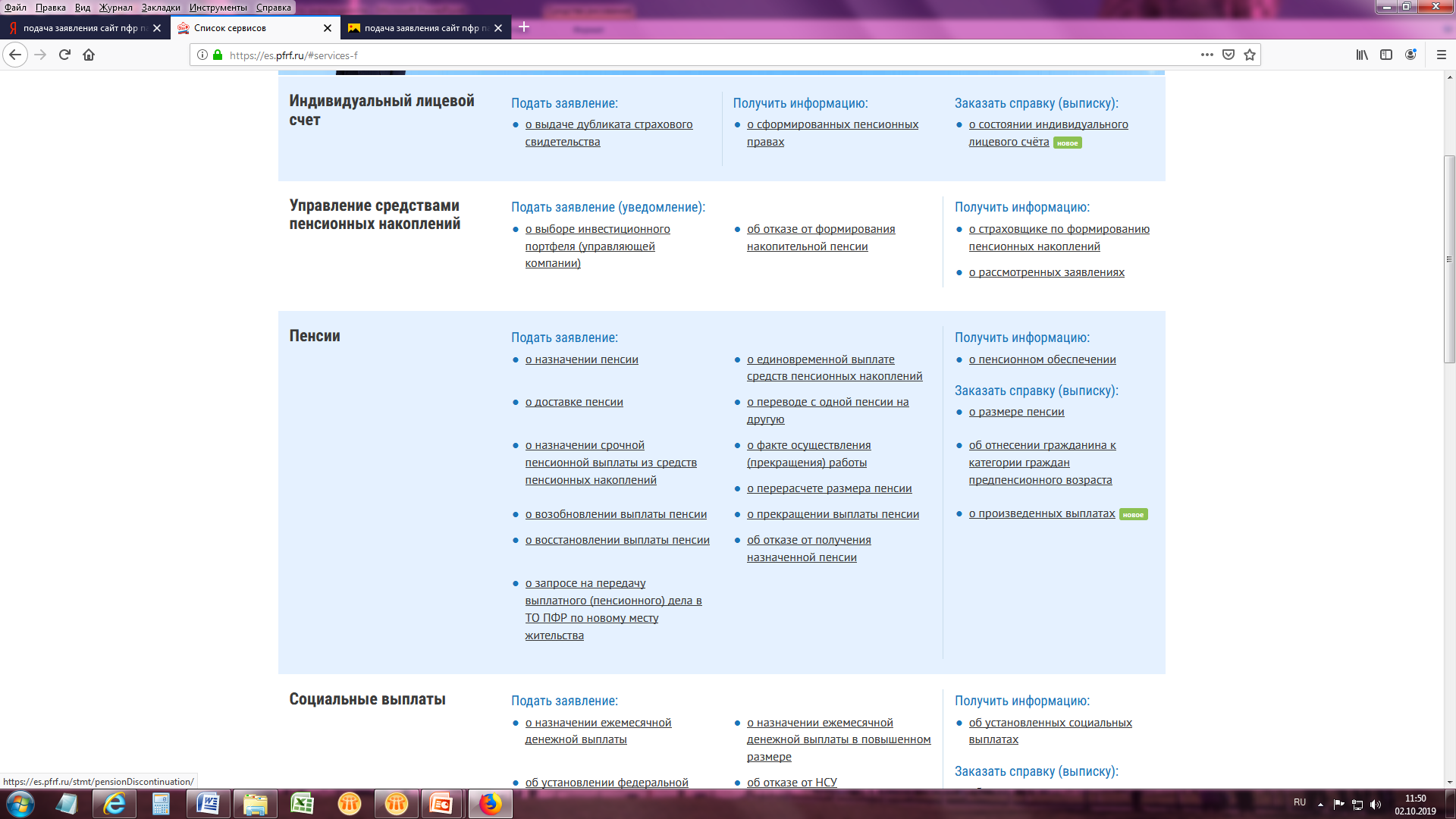 2
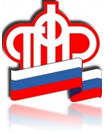 П А М Я Т К А 
По подаче заявления о назначении 
СТРАХОВОЙ ПЕНСИИ ПО ИНВАЛИДНОСТИ 
на сайте Пенсионного фонда России WWW.PFRF.RU
1
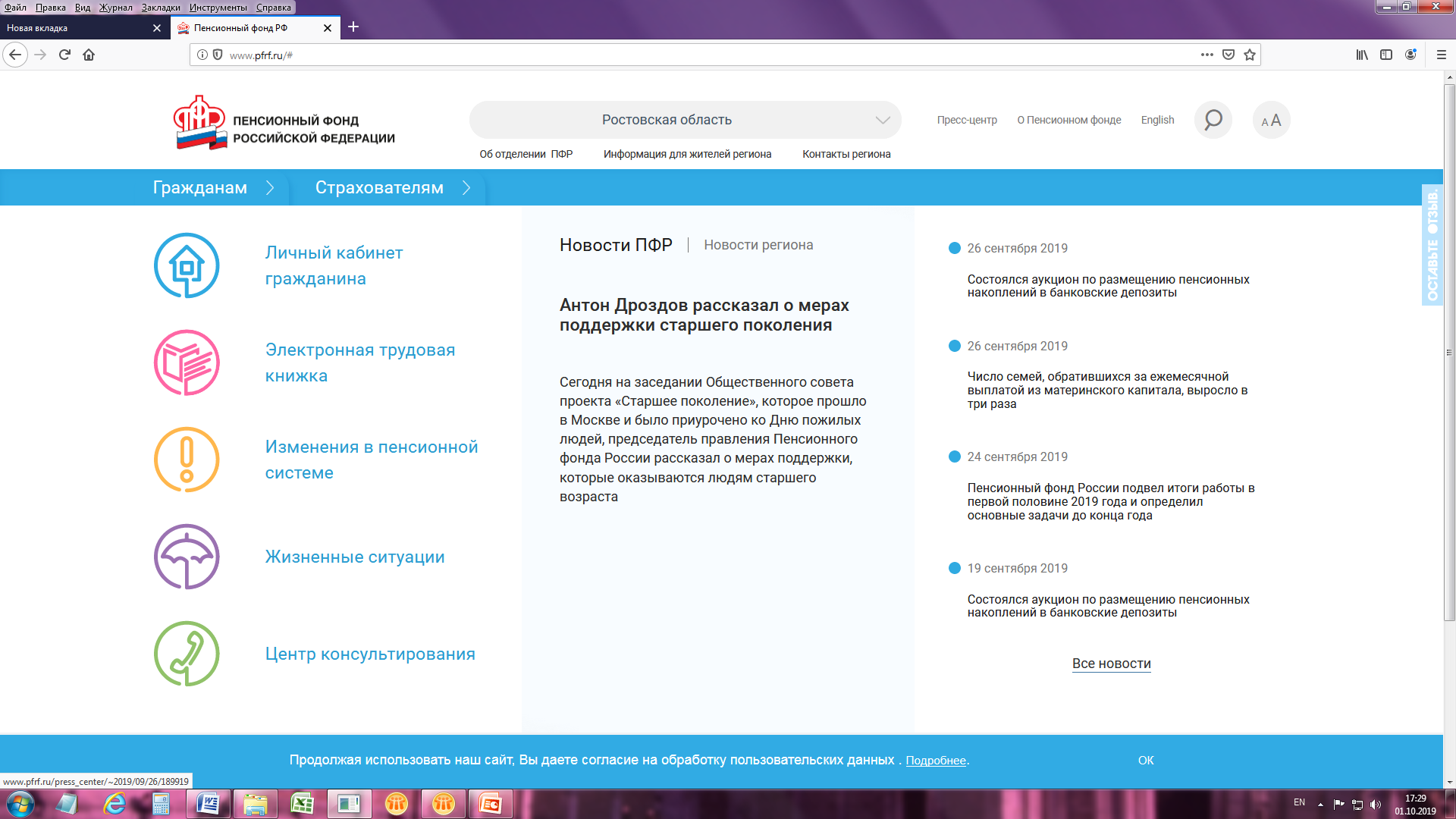 После входа на сайт ПФР нажмите на вкладку «Личный кабинет гражданина»
2
Нажмите кнопку «Вход» и введите свой логин и пароль
 от Портала госуслуг  www.gosuslugi.ru
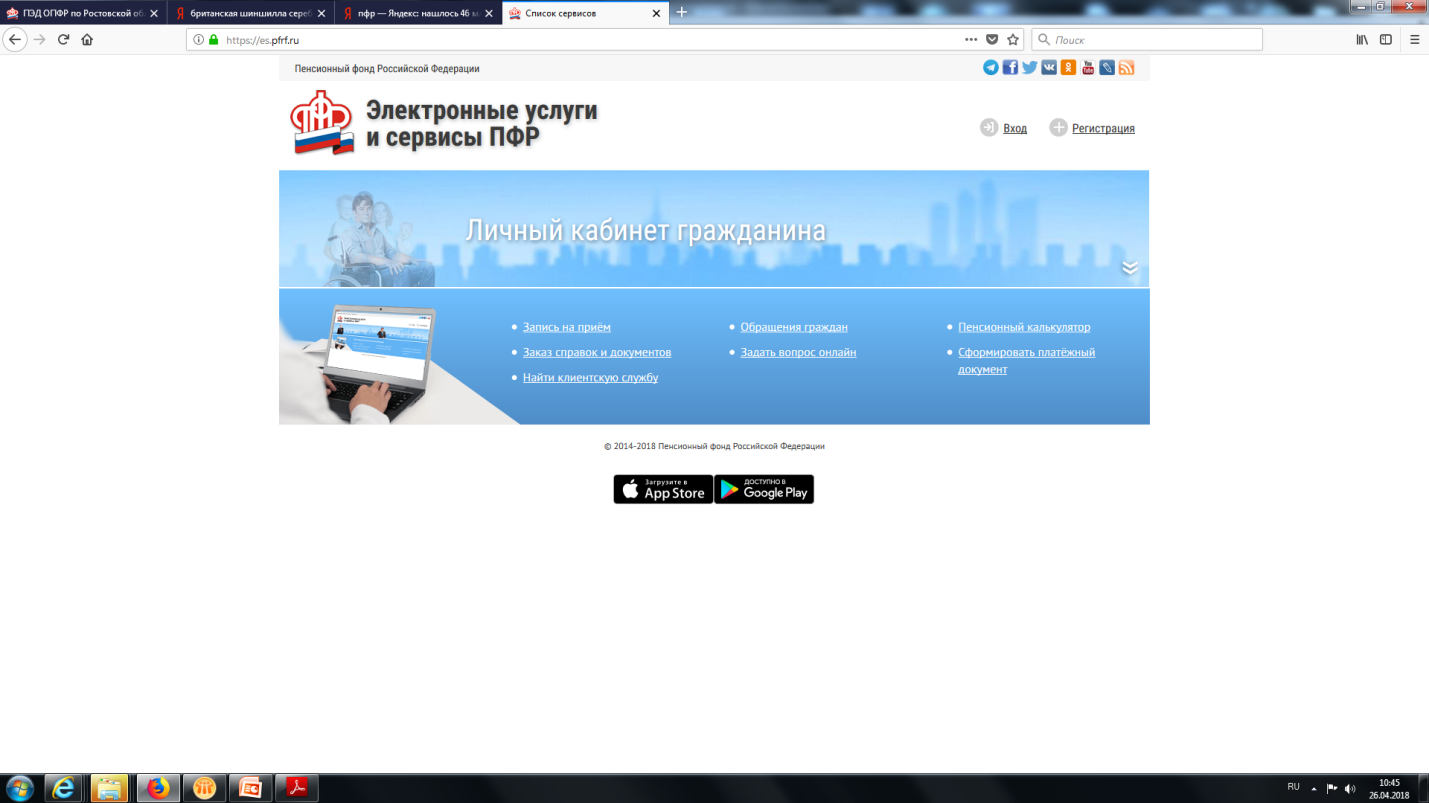 Вход
Ваш ЛОГИН:
Ваш ПАРОЛЬ:
3
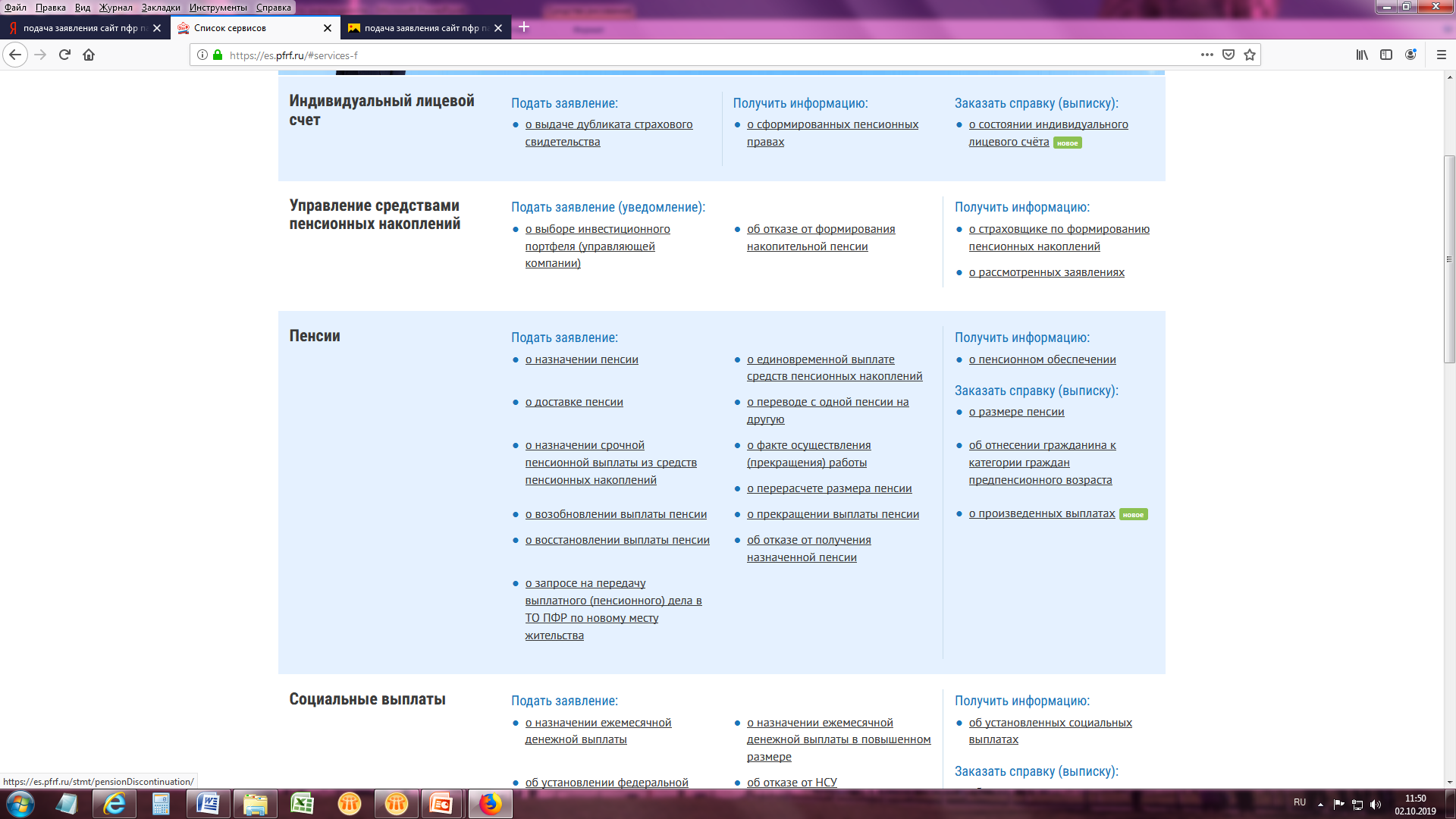 В группе «Пенсии» нажмите 
«о назначении пенсии»
При заполнении заявления поставьте отметку «страховая пенсия по инвалидности» если 
у Вас есть страховой стаж и Вы относитесь  категории:
инвалид I, II или III группы;
 инвалид с детства;  
ребенок-инвалид
4
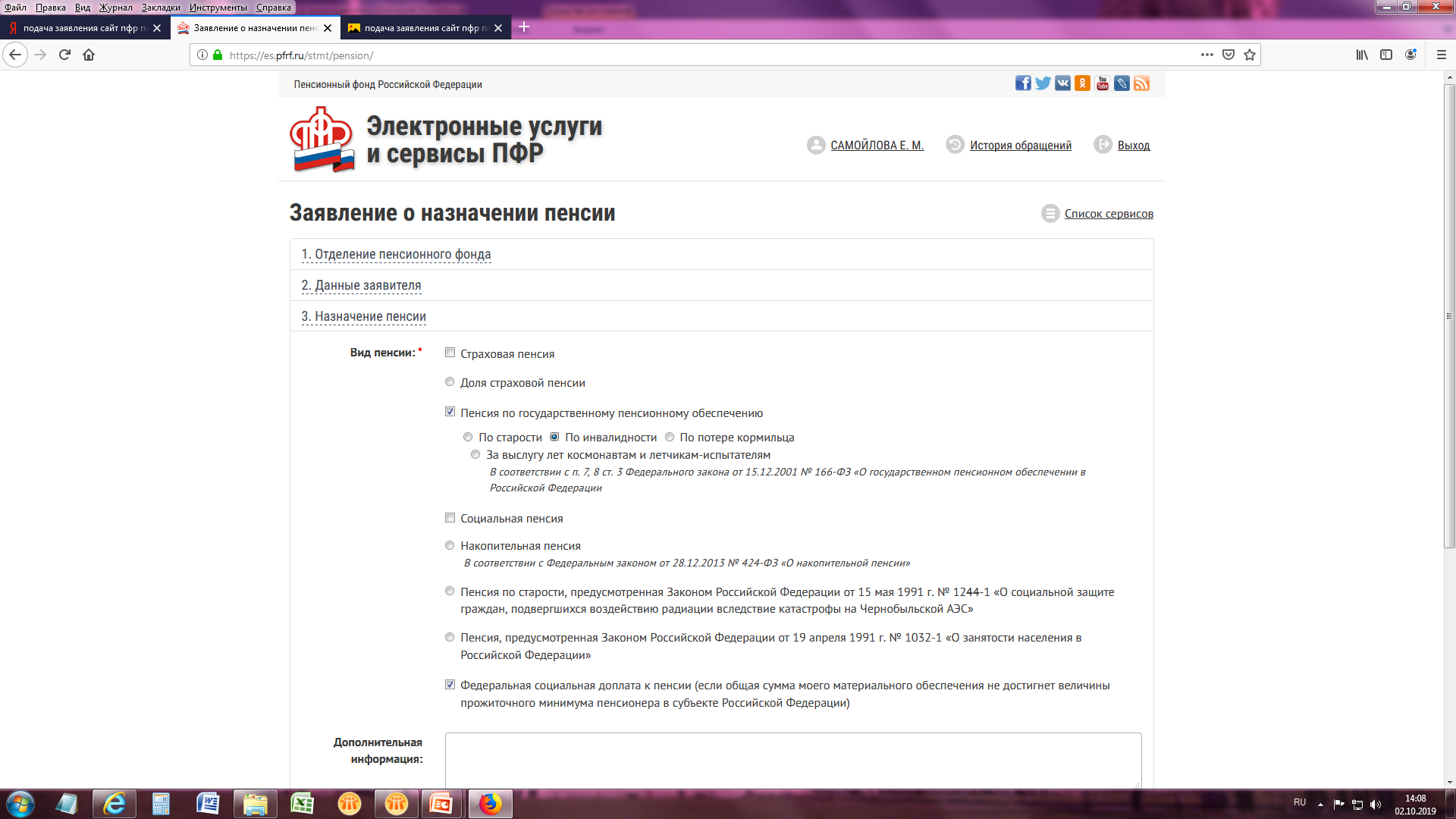 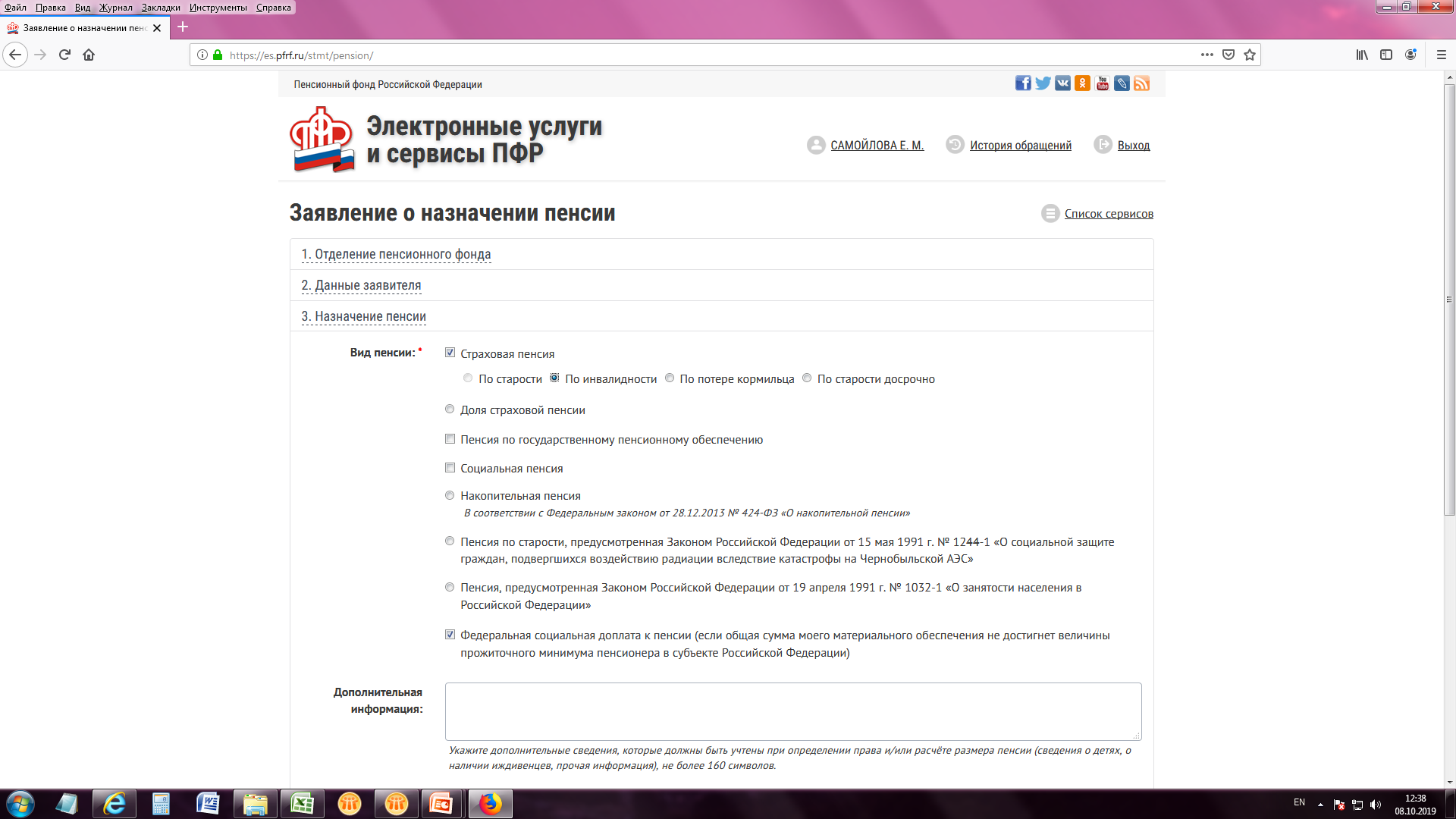 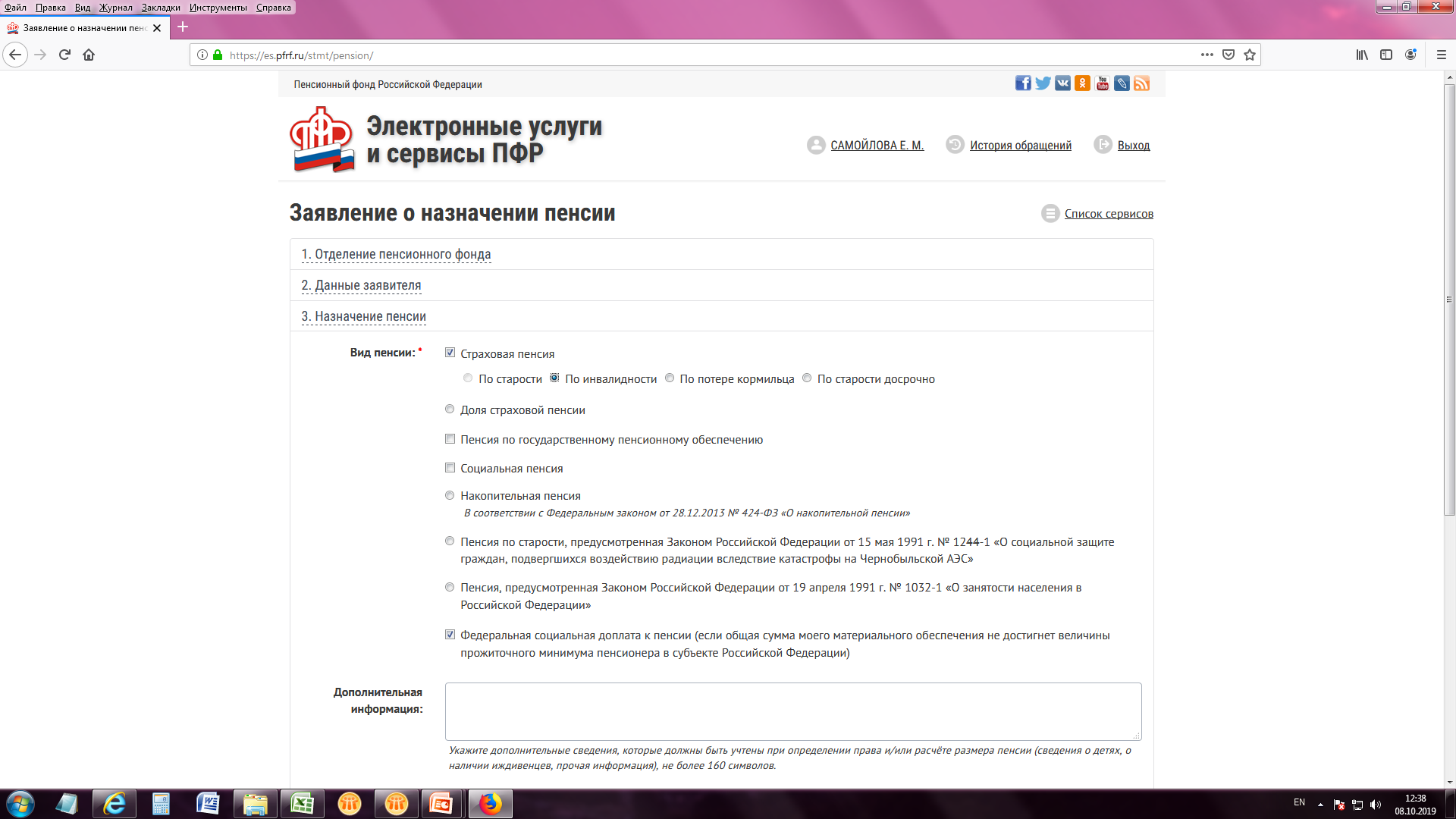 5
После подачи заявления о назначении пенсии также следует направить заявление «о доставке пенсии», указав способ доставки
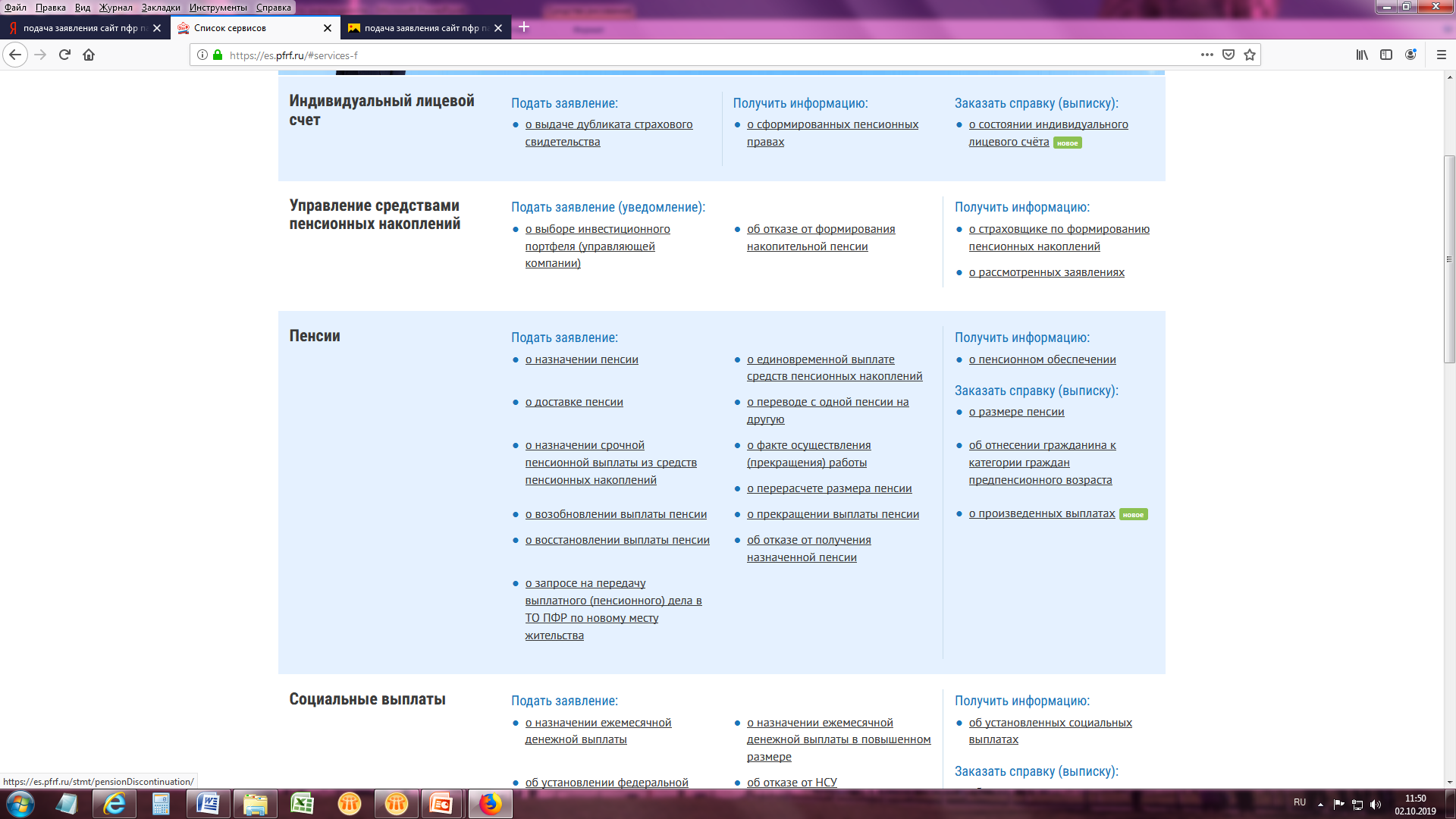 3
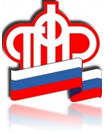 П А М Я Т К А 
По подаче заявления о назначении 
   ежемесячной денежной выплаты отдельным категориям граждан на сайте Пенсионного фонда России WWW.PFRF.RU
1
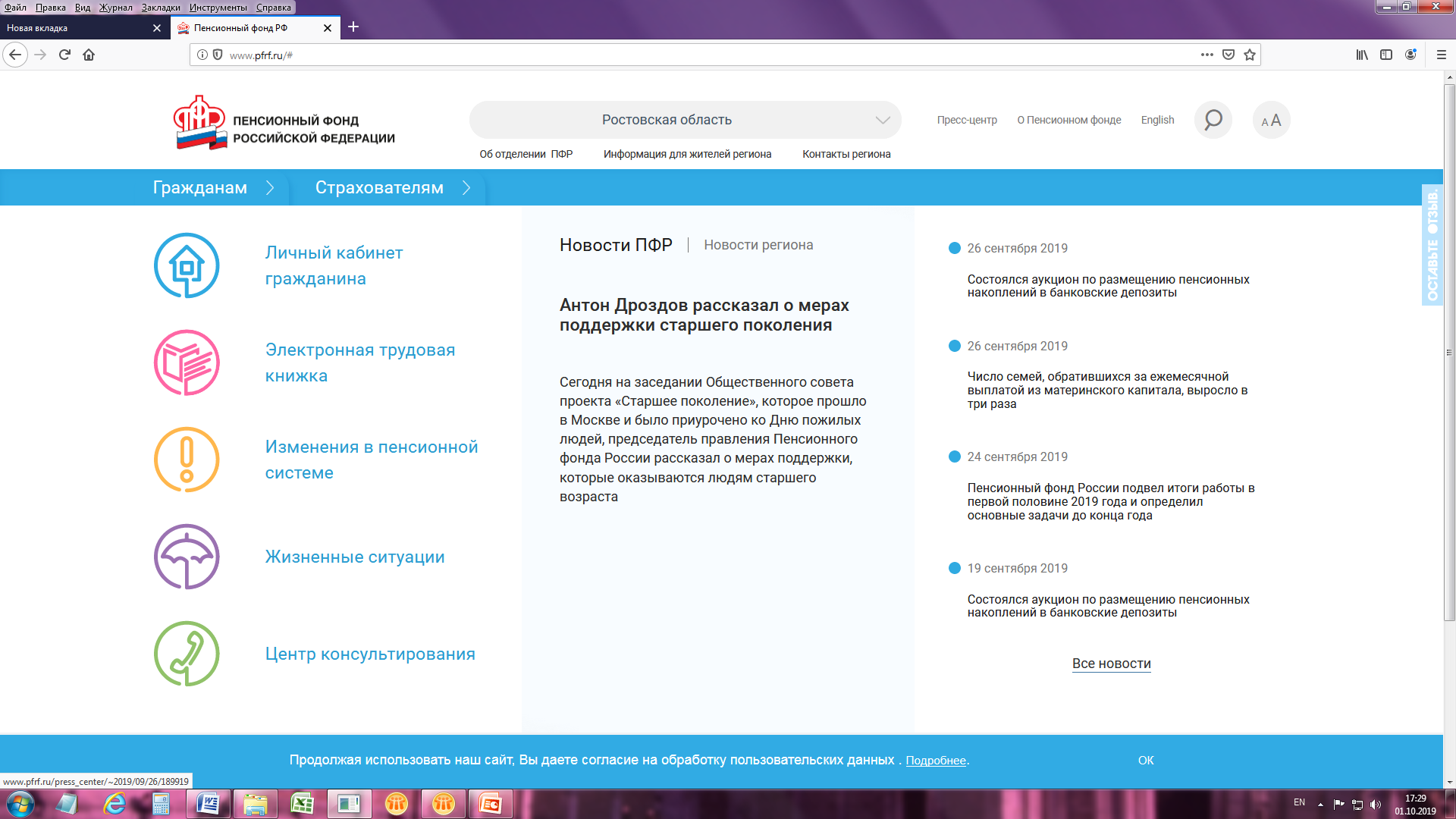 После входа на сайт ПФР нажмите на вкладку «Личный кабинет гражданина»
2
Нажмите кнопку «Вход» и введите свой логин и пароль
 от Портала госуслуг  www.gosuslugi.ru
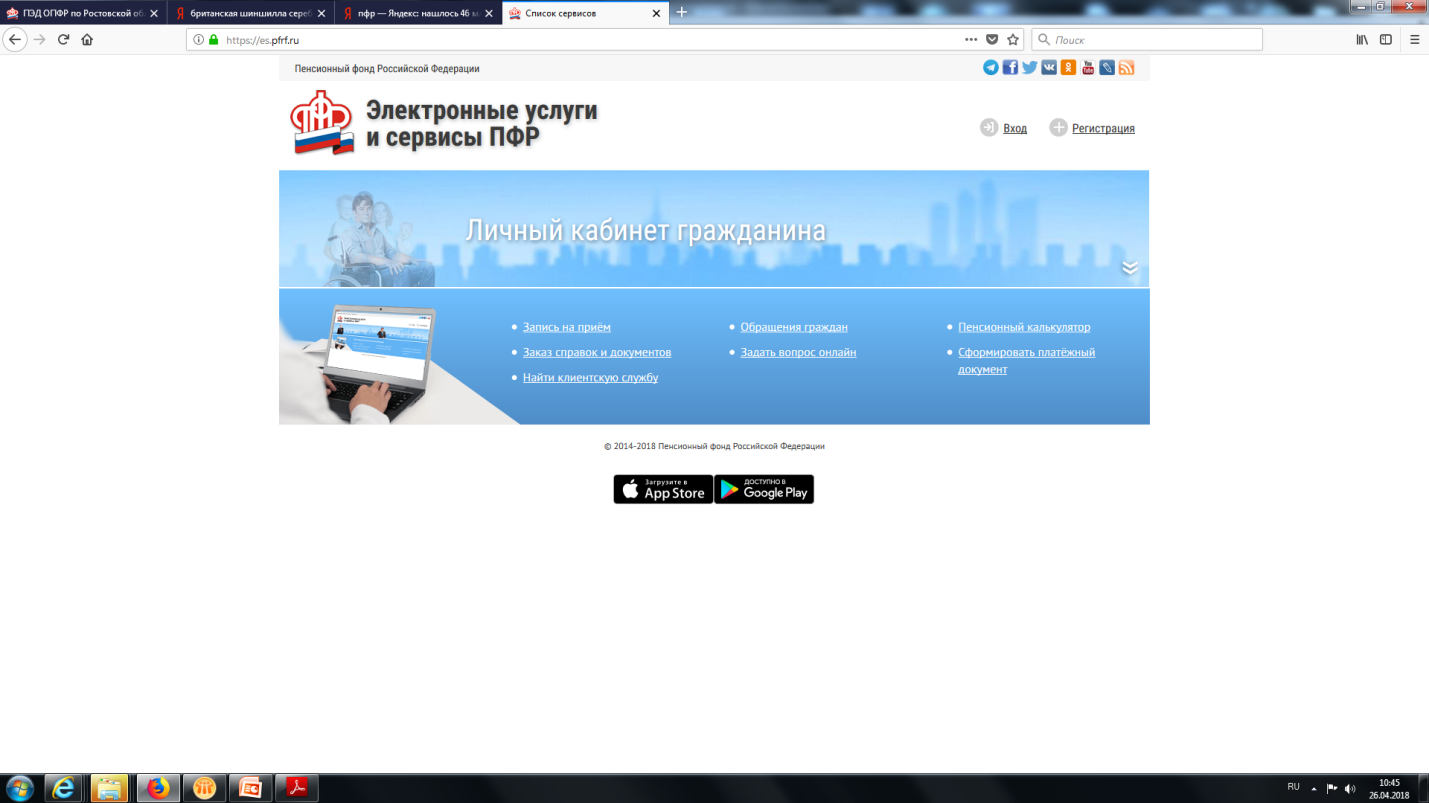 Вход
Ваш ЛОГИН:
Ваш ПАРОЛЬ:
3
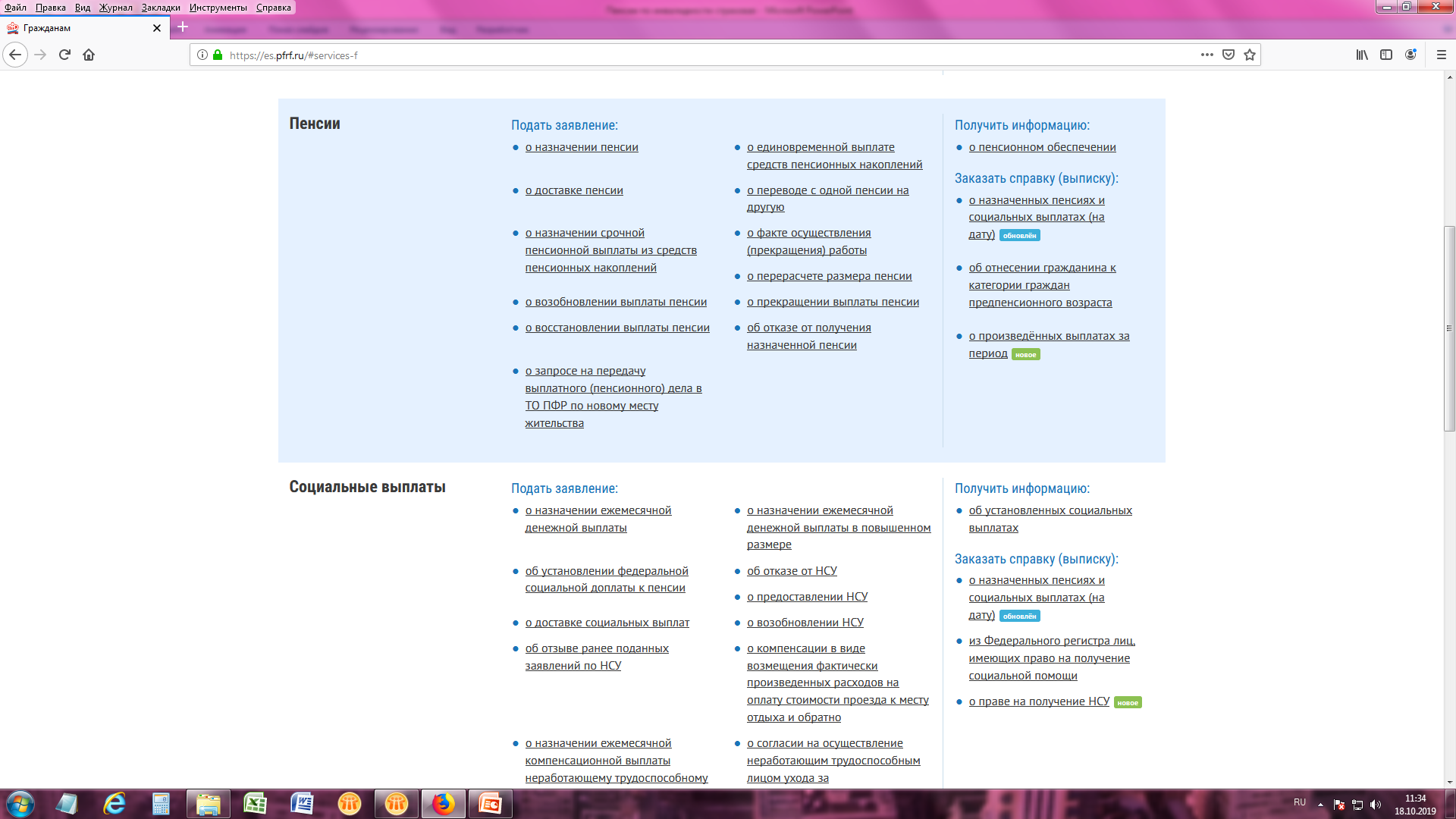 В группе «Социальные выплаты» нажмите 
«о назначении ежемесячной денежной выплаты»
4
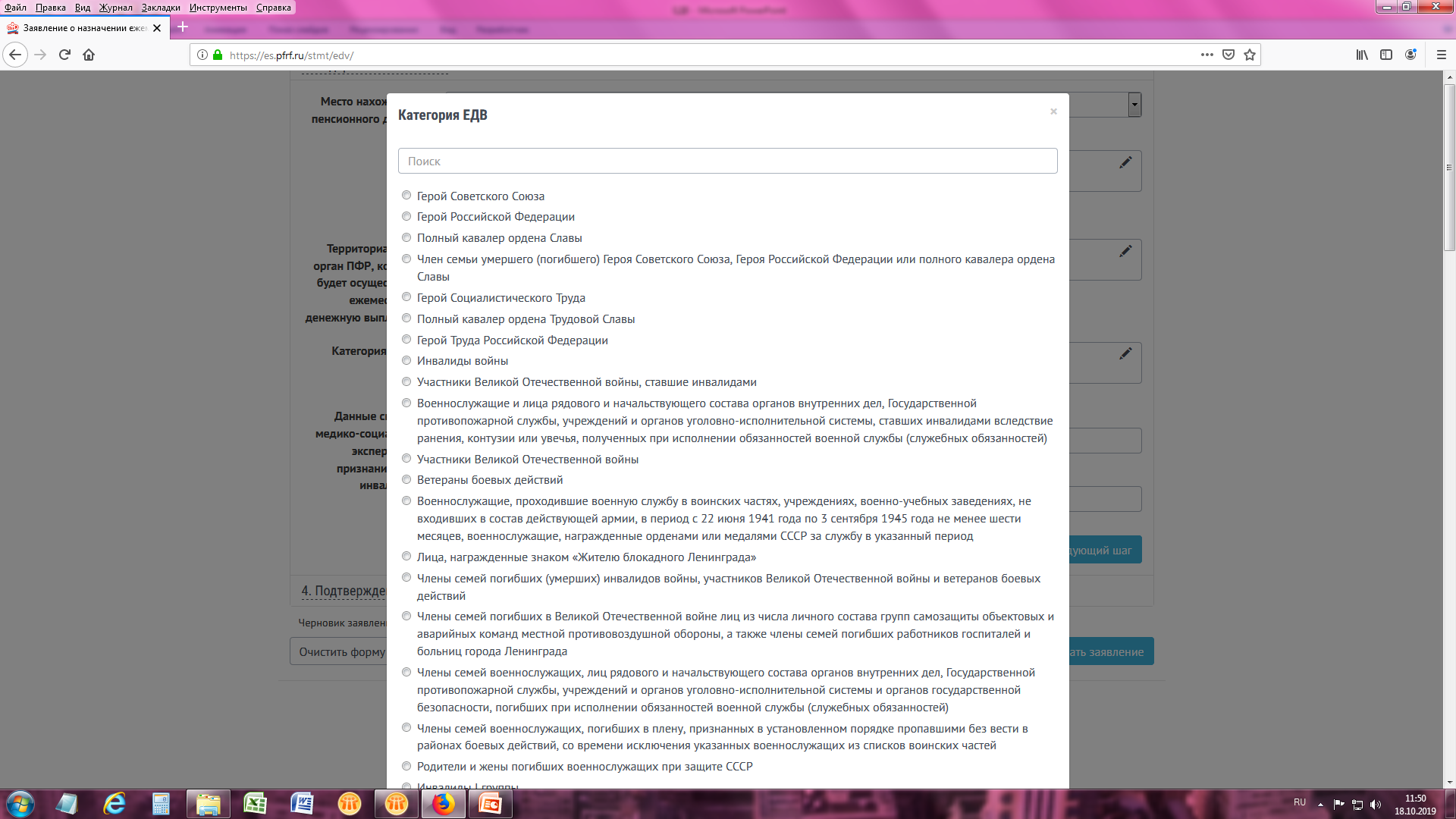 При заполнении заявления в поле «Категория ЕДВ» из выпадающего списка выберите категорию , к которой Вы относитесь
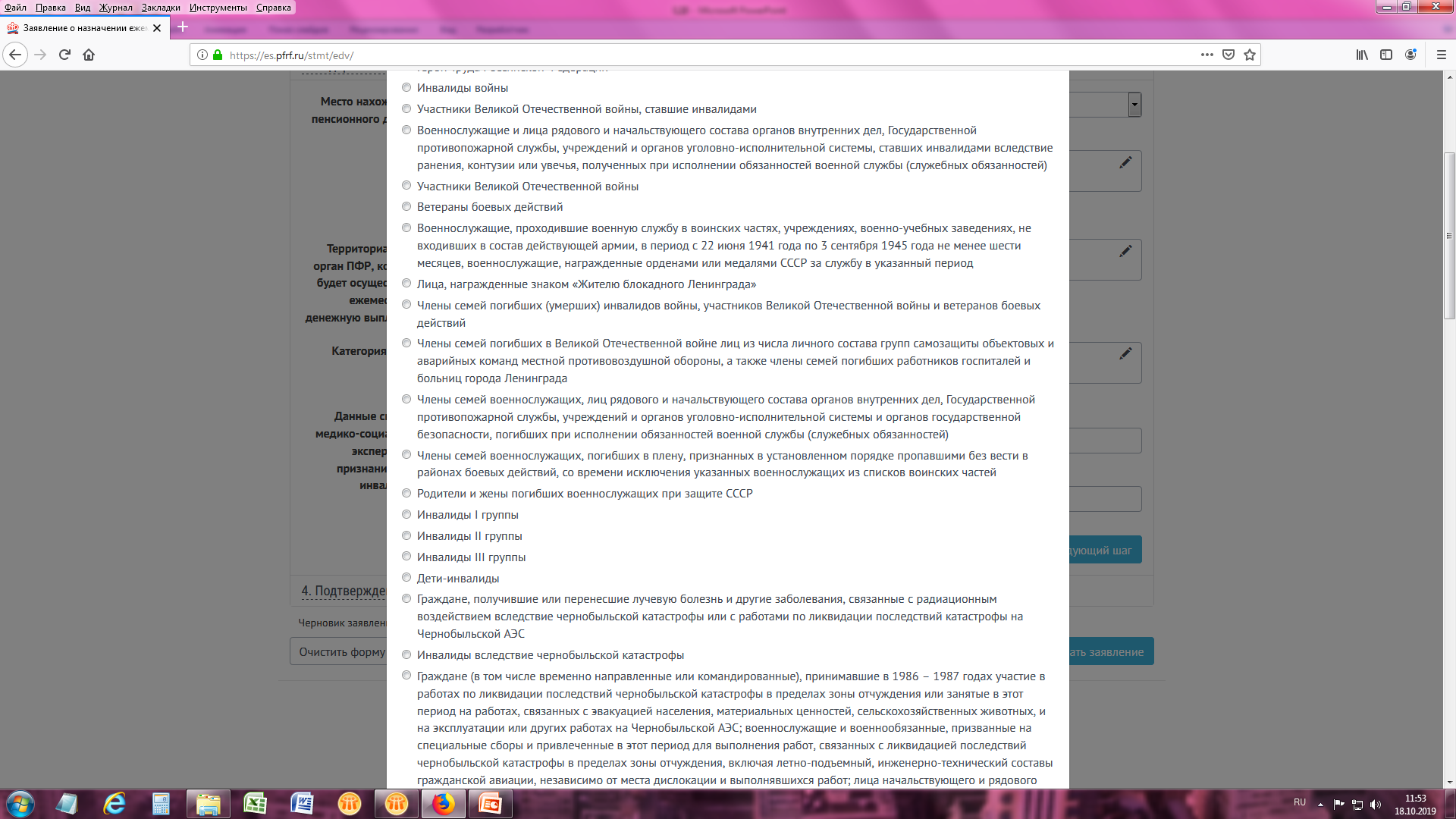 5
После подачи заявления о назначении ЕДВ также следует направить заявление «о доставке пенсии», указав способ доставки
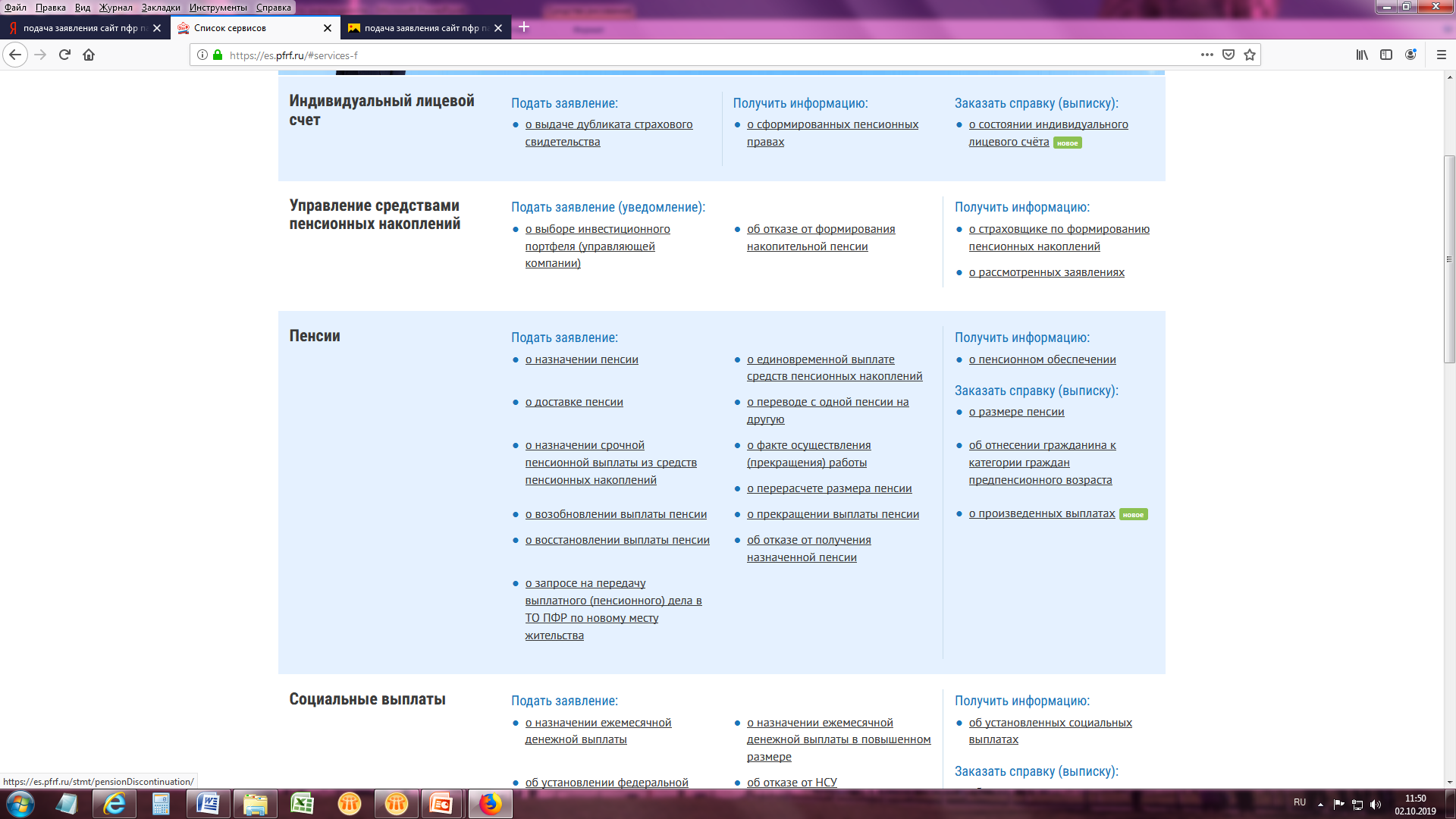 4
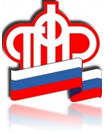 П А М Я Т К А 
По подаче заявления о назначении выплат лицам, осуществляющим уход за детьми-инвалидами, инвалидами с детства I группы или нетрудоспособными гражданами 
на сайте Пенсионного фонда России WWW.PFRF.RU
1
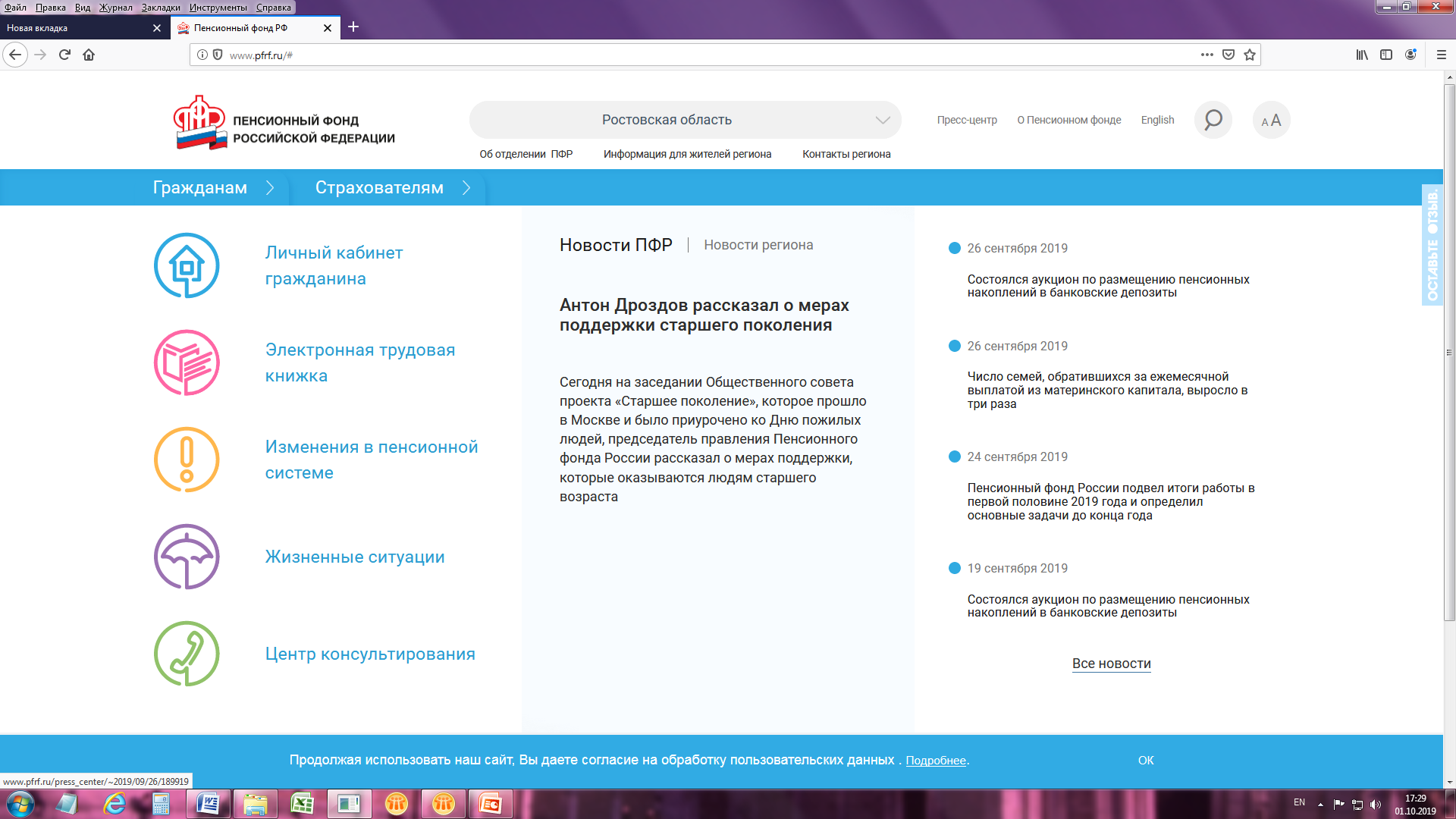 После входа на сайт ПФР нажмите на вкладку «Личный кабинет гражданина»
2
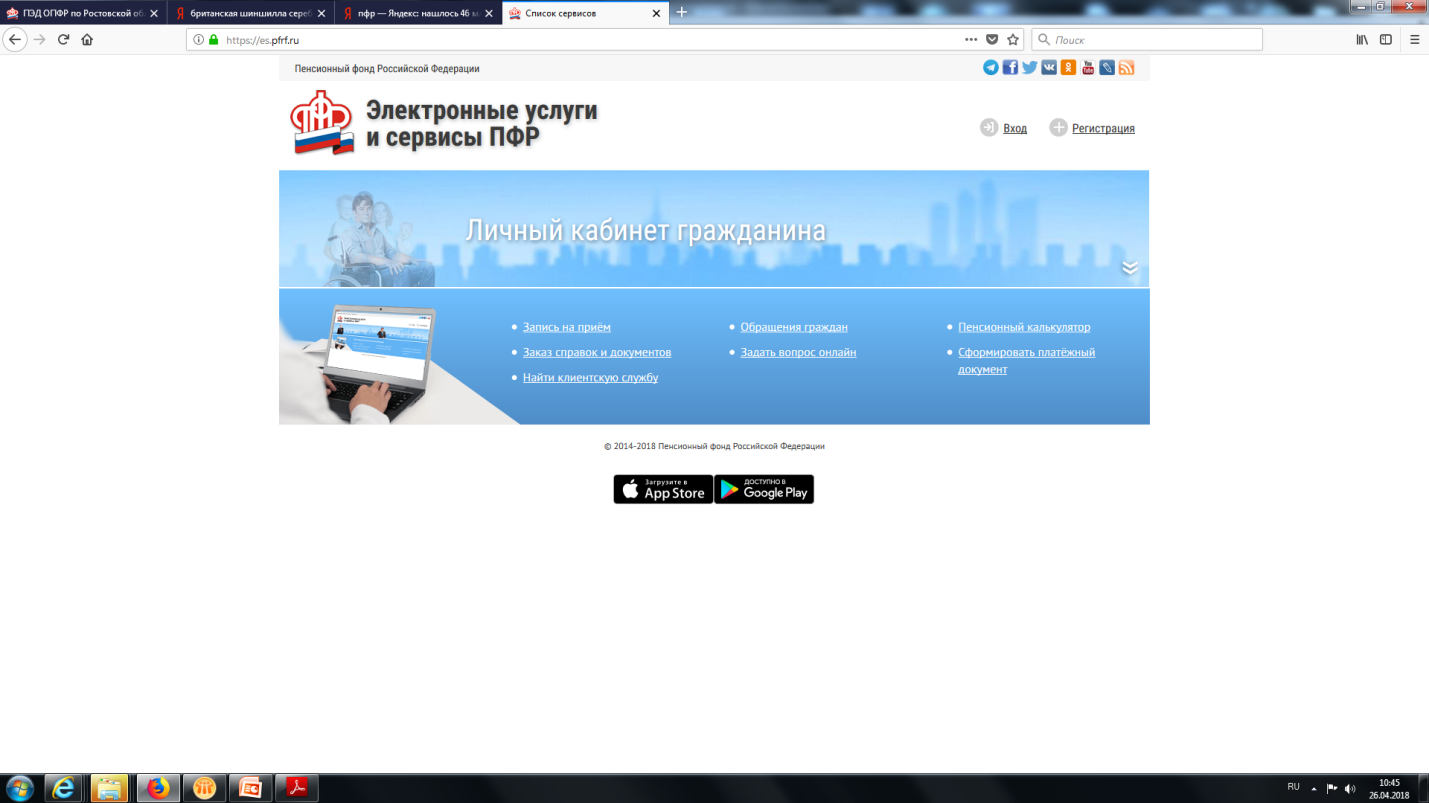 Нажмите кнопку «Вход» и введите свой логин и пароль
 от Портала госуслуг  www.gosuslugi.ru
Вход
Ваш ЛОГИН:
Ваш ПАРОЛЬ:
В группе «Социальные выплаты» выберите заявление о согласии на осуществление ухода неработающим гражданином, если вы относитесь к категории:
3
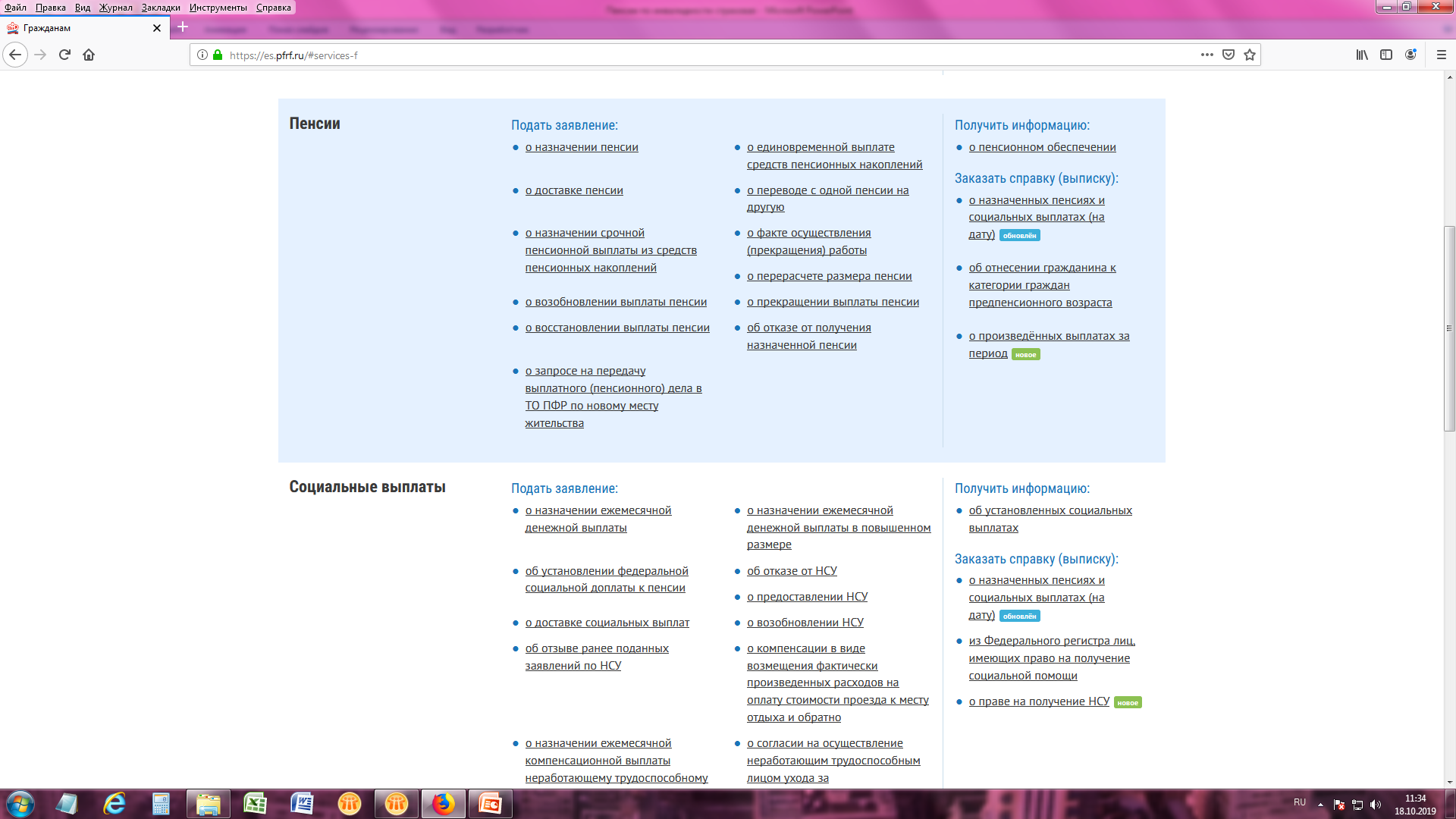 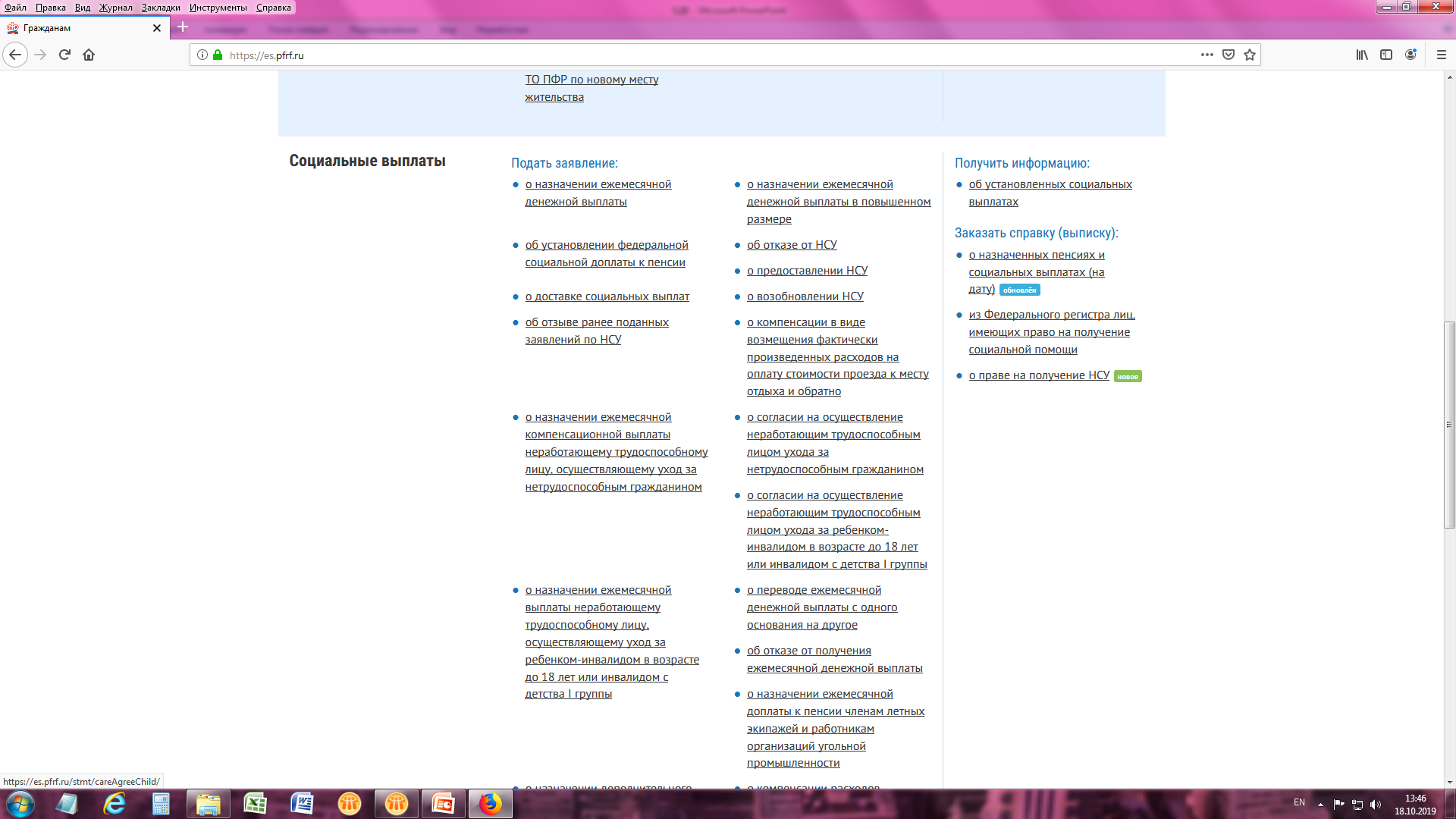 инвалид I группы;
 престарелый, нуждающийся по заключению лечебного учреждения в постоянном постороннем уходе;
Гражданин, достигший возраста 80 лет
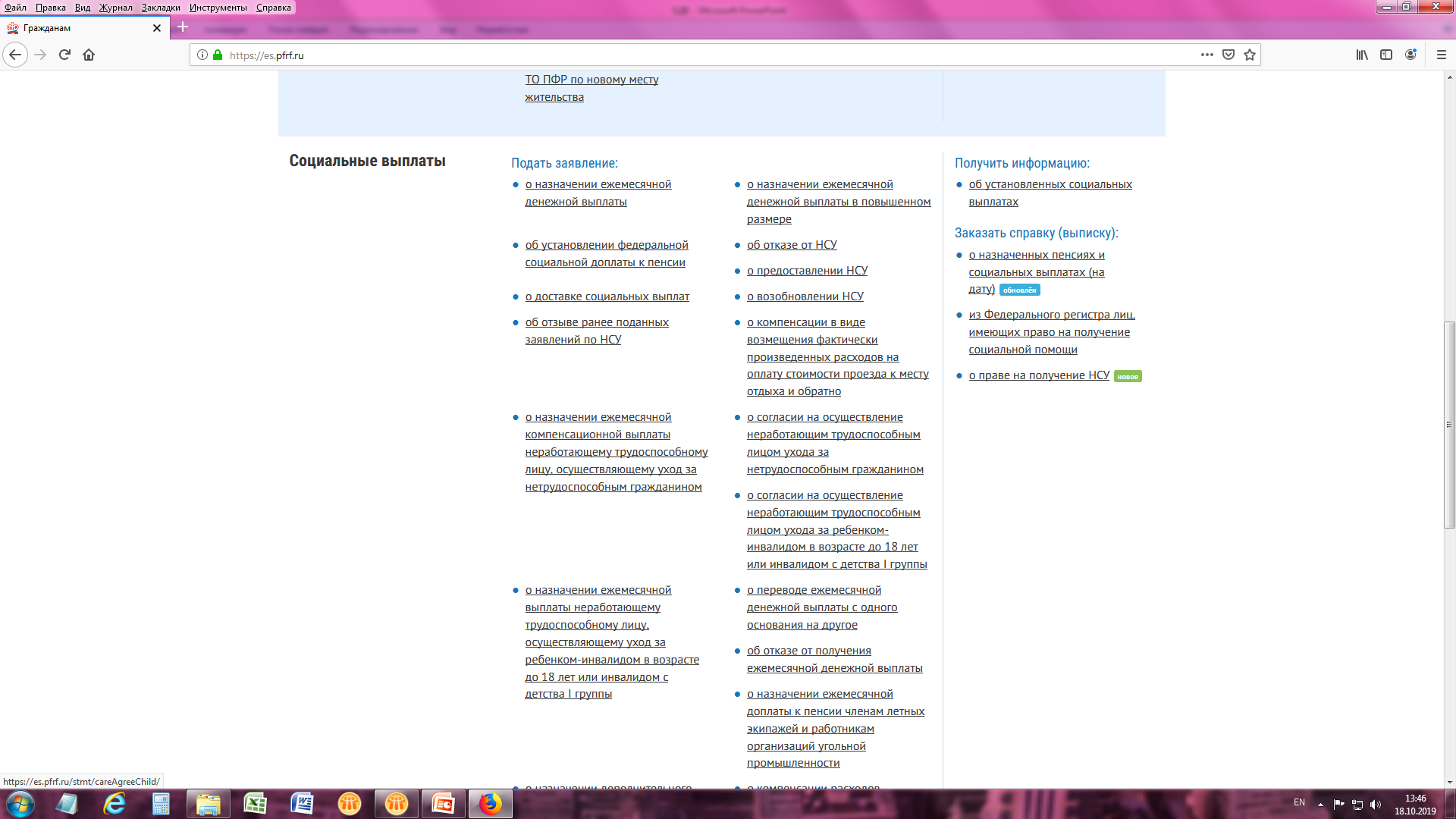 Неработающему гражданину, осуществляющему уход  необходимо подать заявление о назначении компенсационной выплаты в своем «Личном кабинете гражданина»
4
В группе «Социальные выплаты» выберите заявление о согласии на осуществление ухода неработающим гражданином
если Вы являетесь законным представителем:
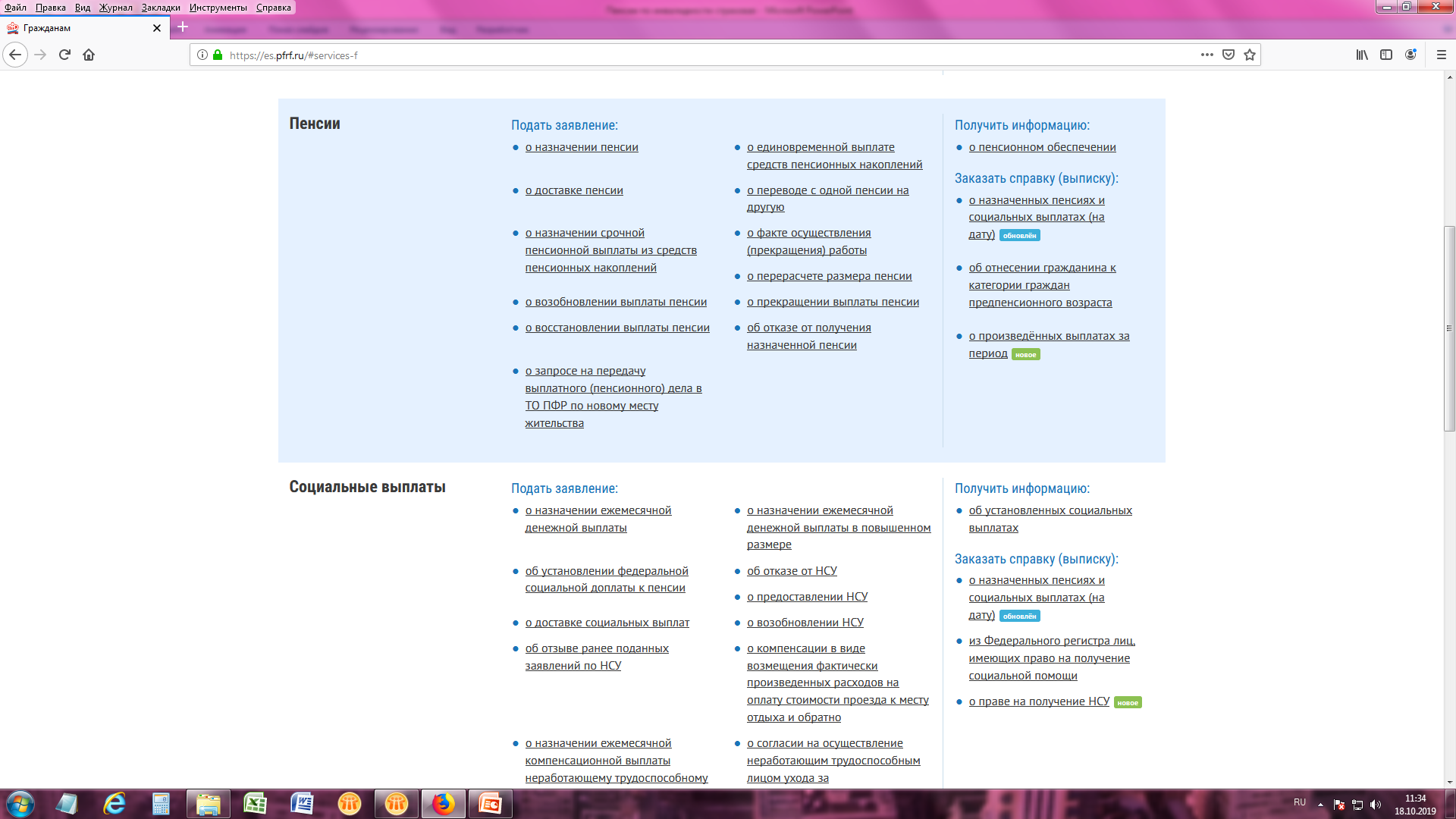 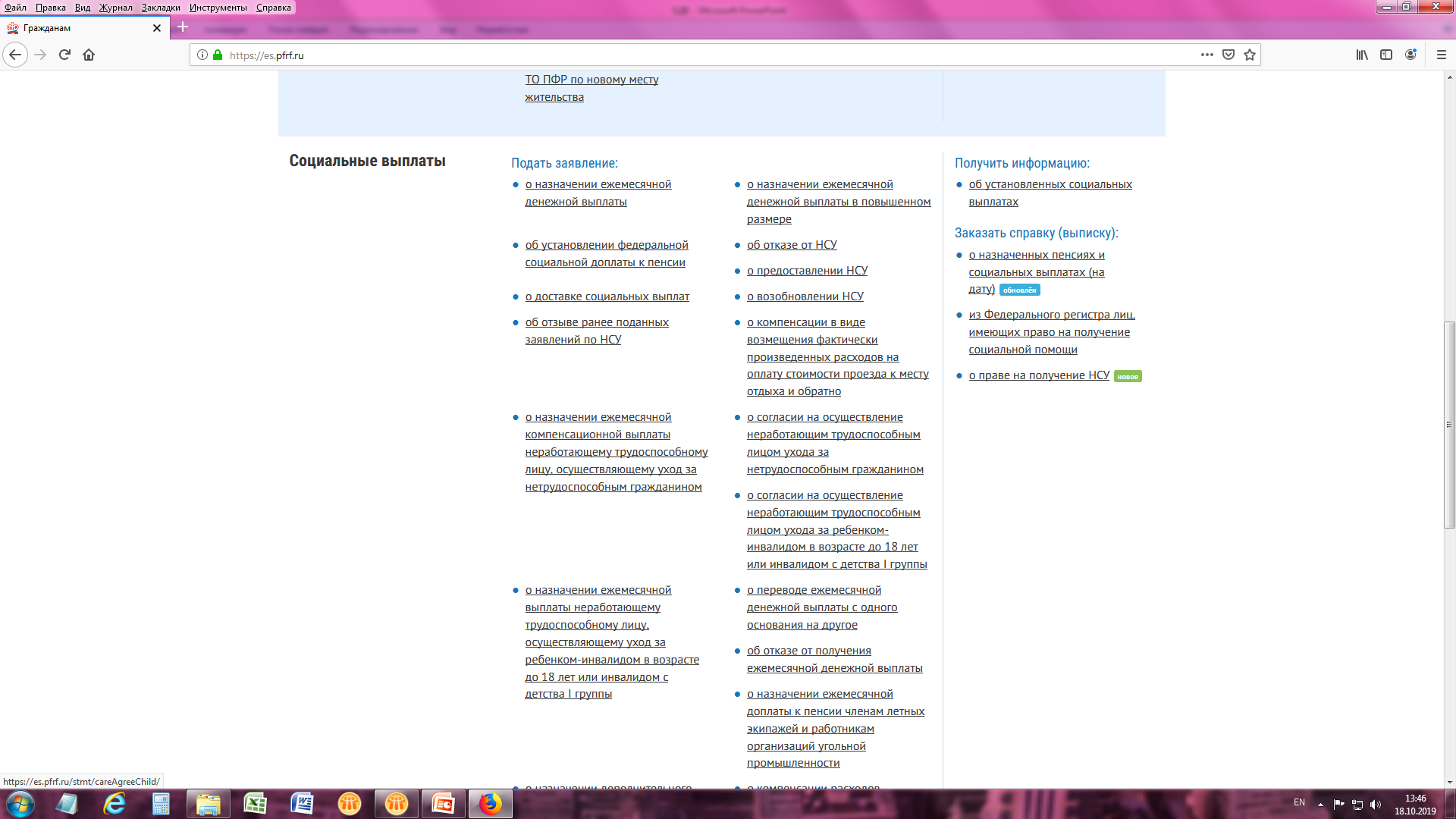 ребенка-инвалида в возрасте до 18 лет;
инвалида с детства I группы
Неработающему гражданину, осуществляющему уход  необходимо подать заявление о назначении ежемесячной выплаты в своем «Личном кабинете гражданина». При этом, если Вы являетесь родителем (усыновителем), опекуном (попечителем),  заявление о согласии на осуществлении ухода подавать не нужно
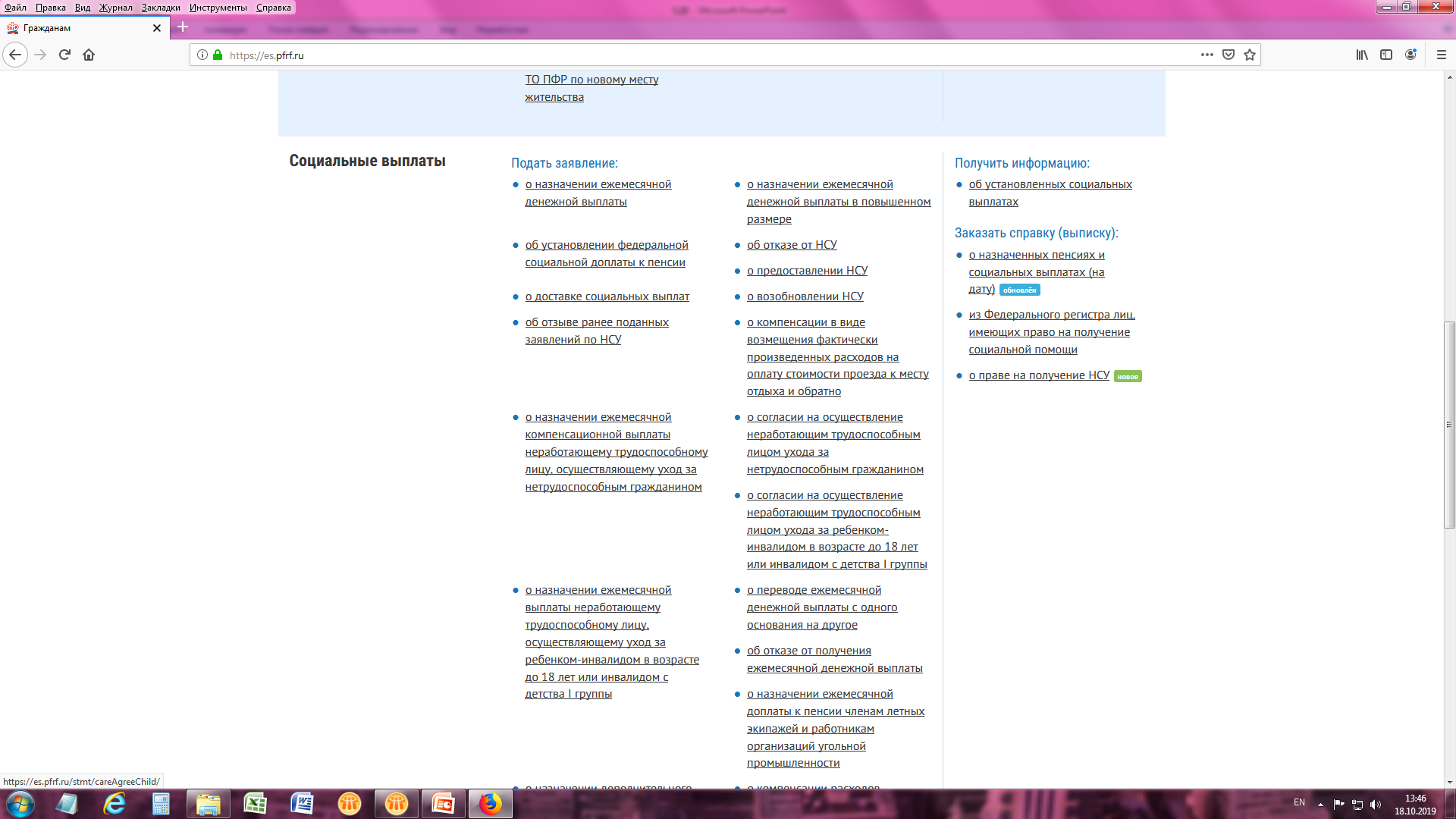 5